Extragalactic Survey 
Some updates based on recent findings
Paolo Giommi
Associated INAF-AOB
Fermi 4FGL-DR3 (0.1-300 GeV)
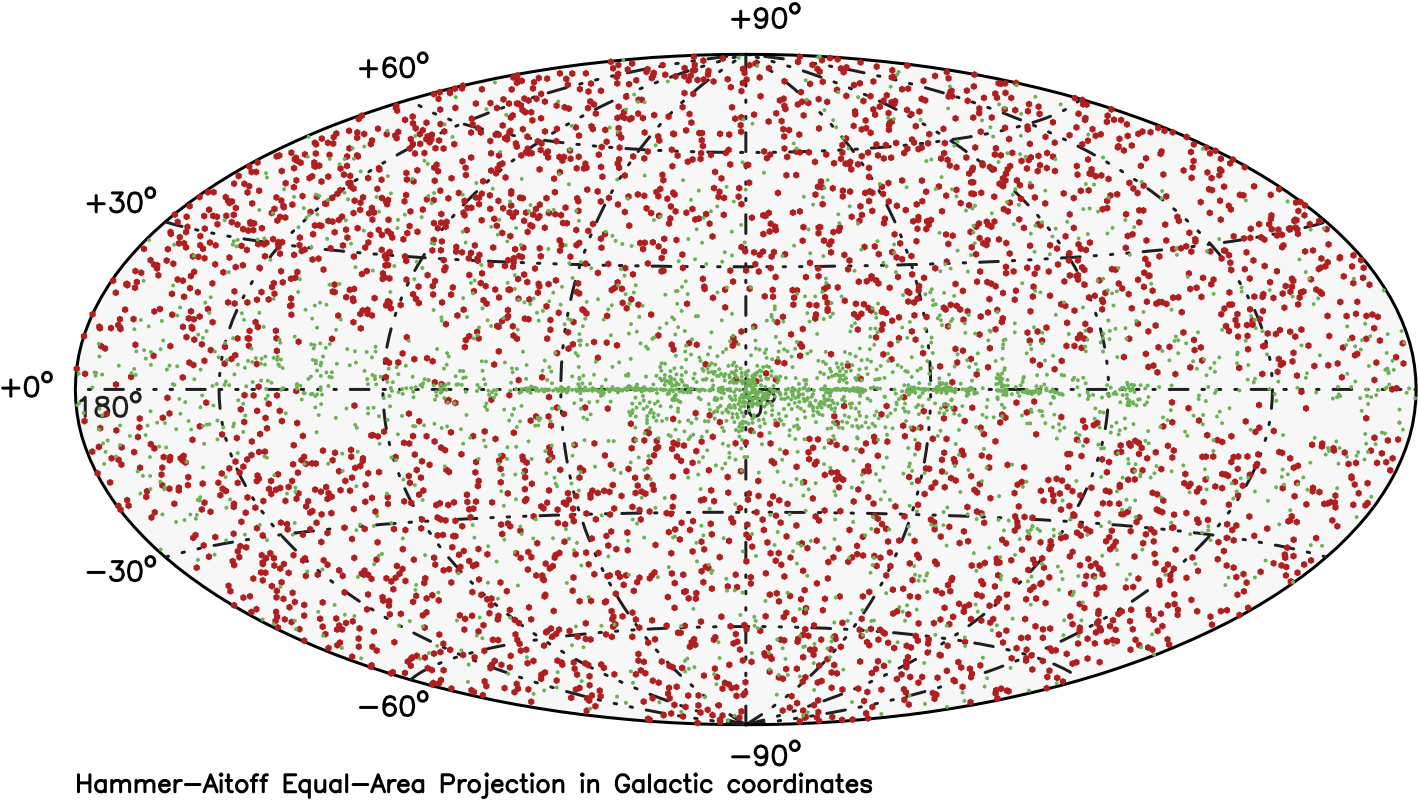 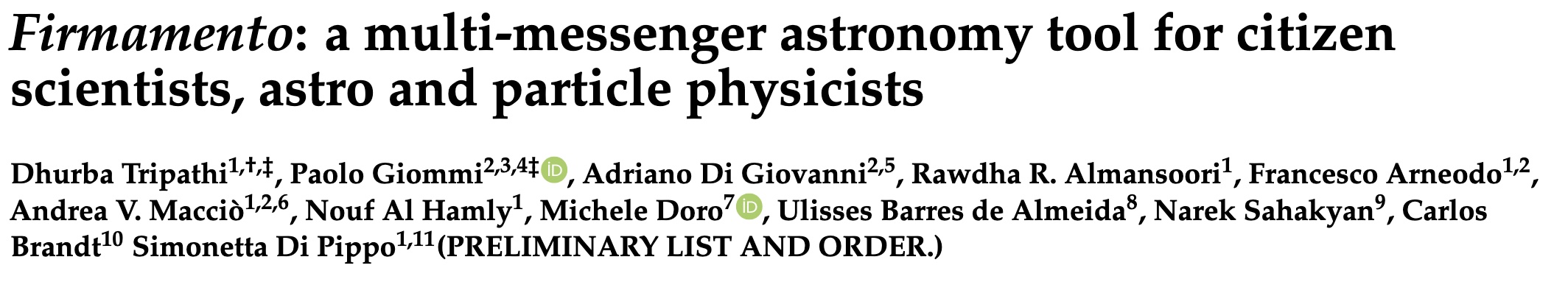 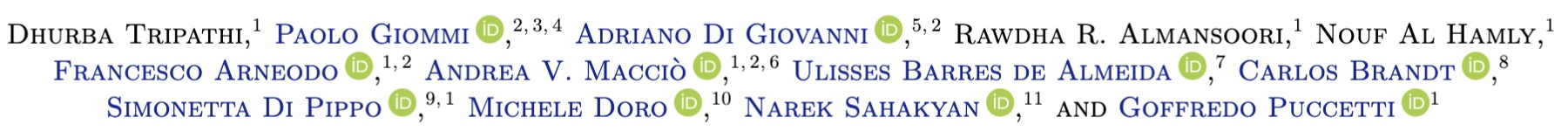 Submitted to Astronomical Journal
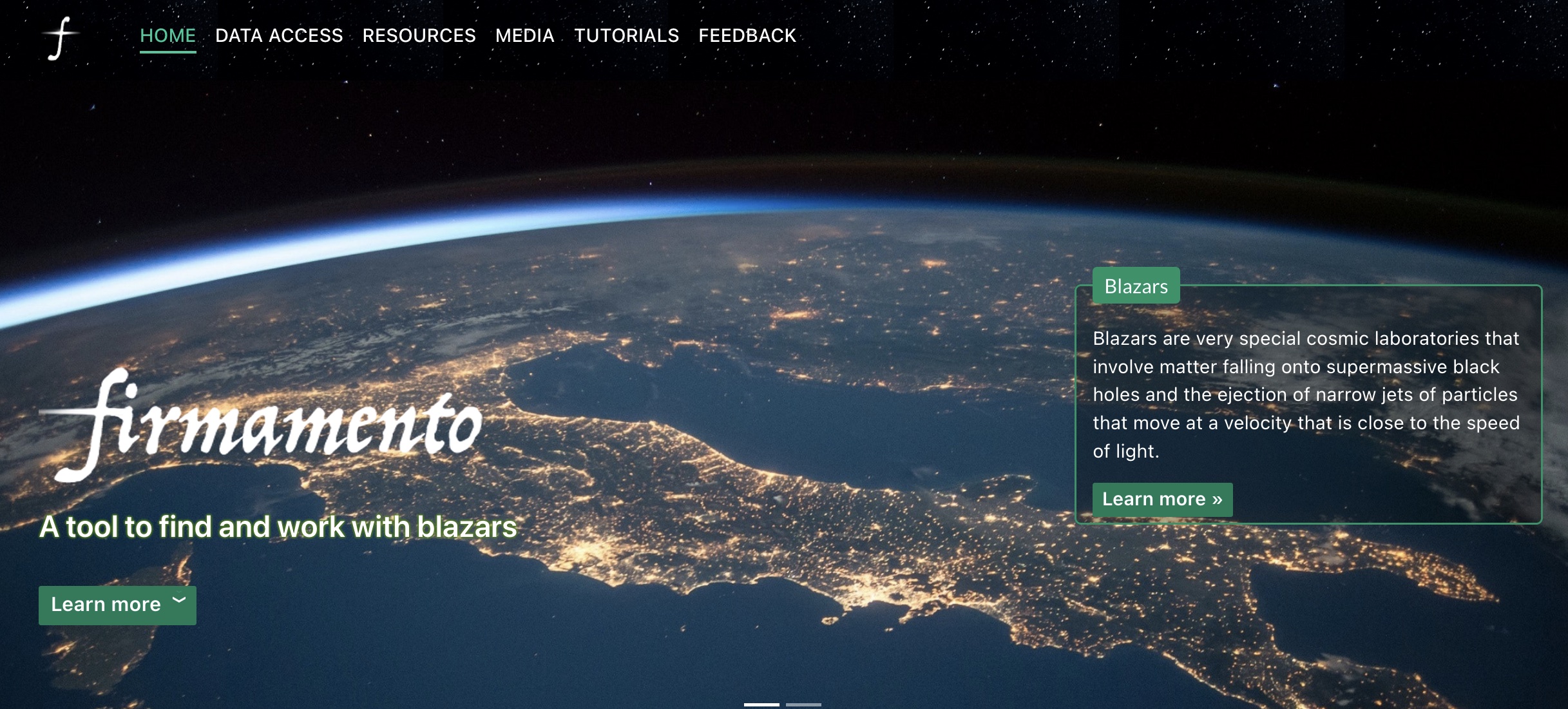 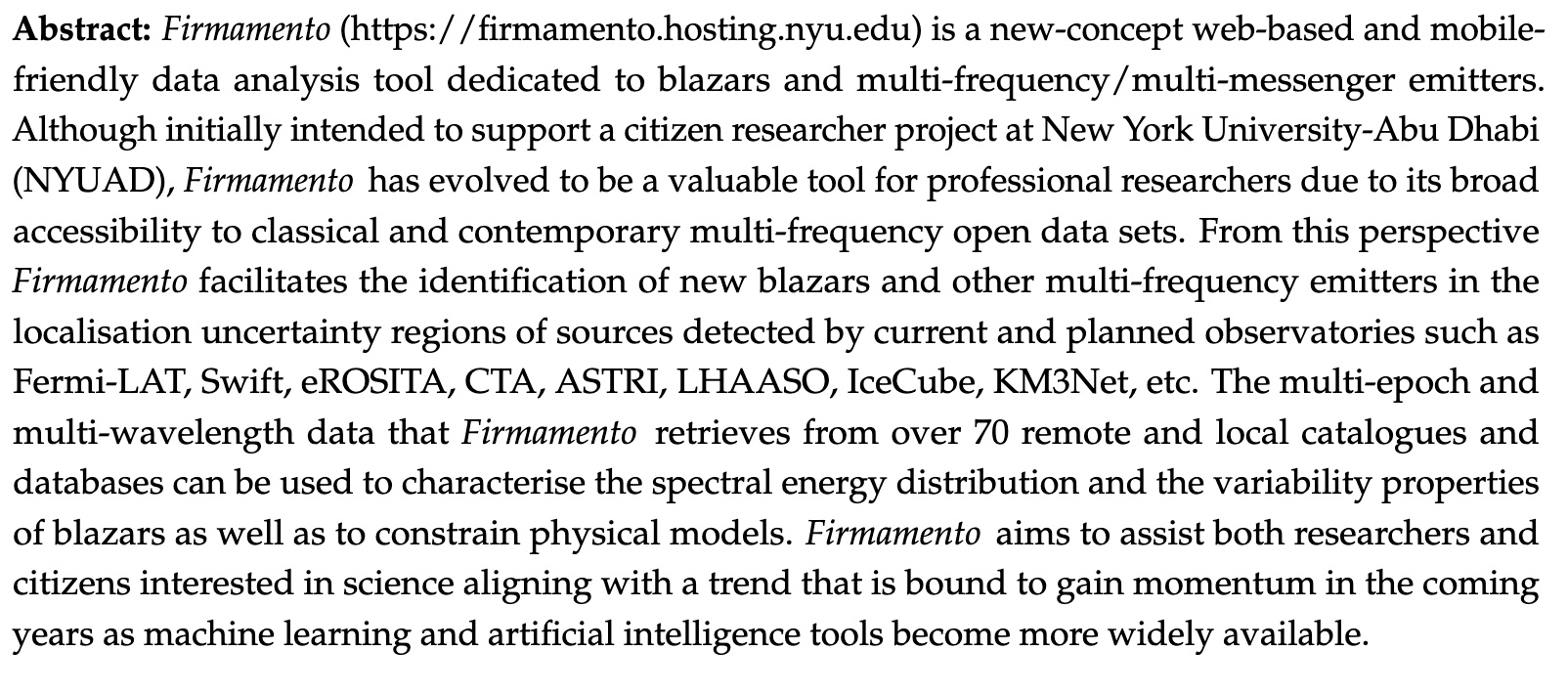 https://firmamento.hosting.nyu.edu
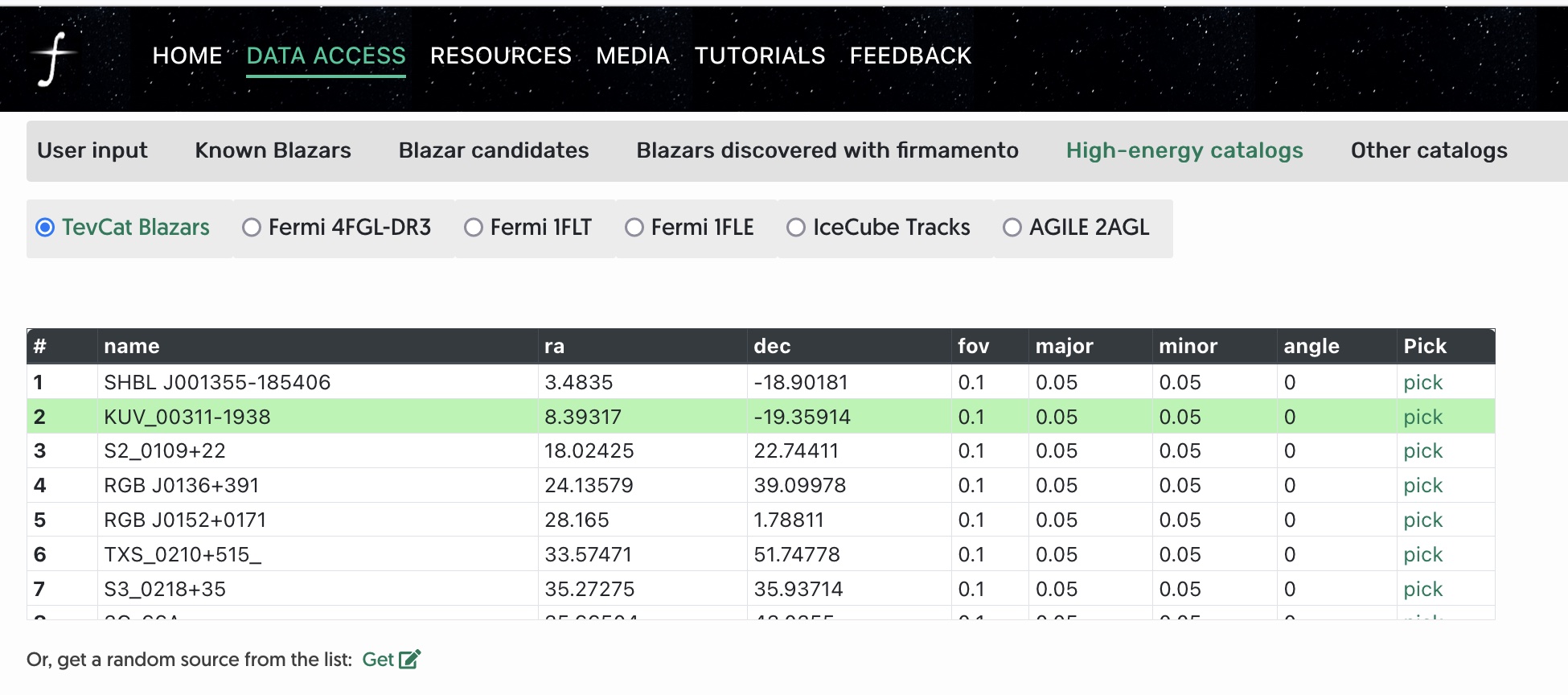 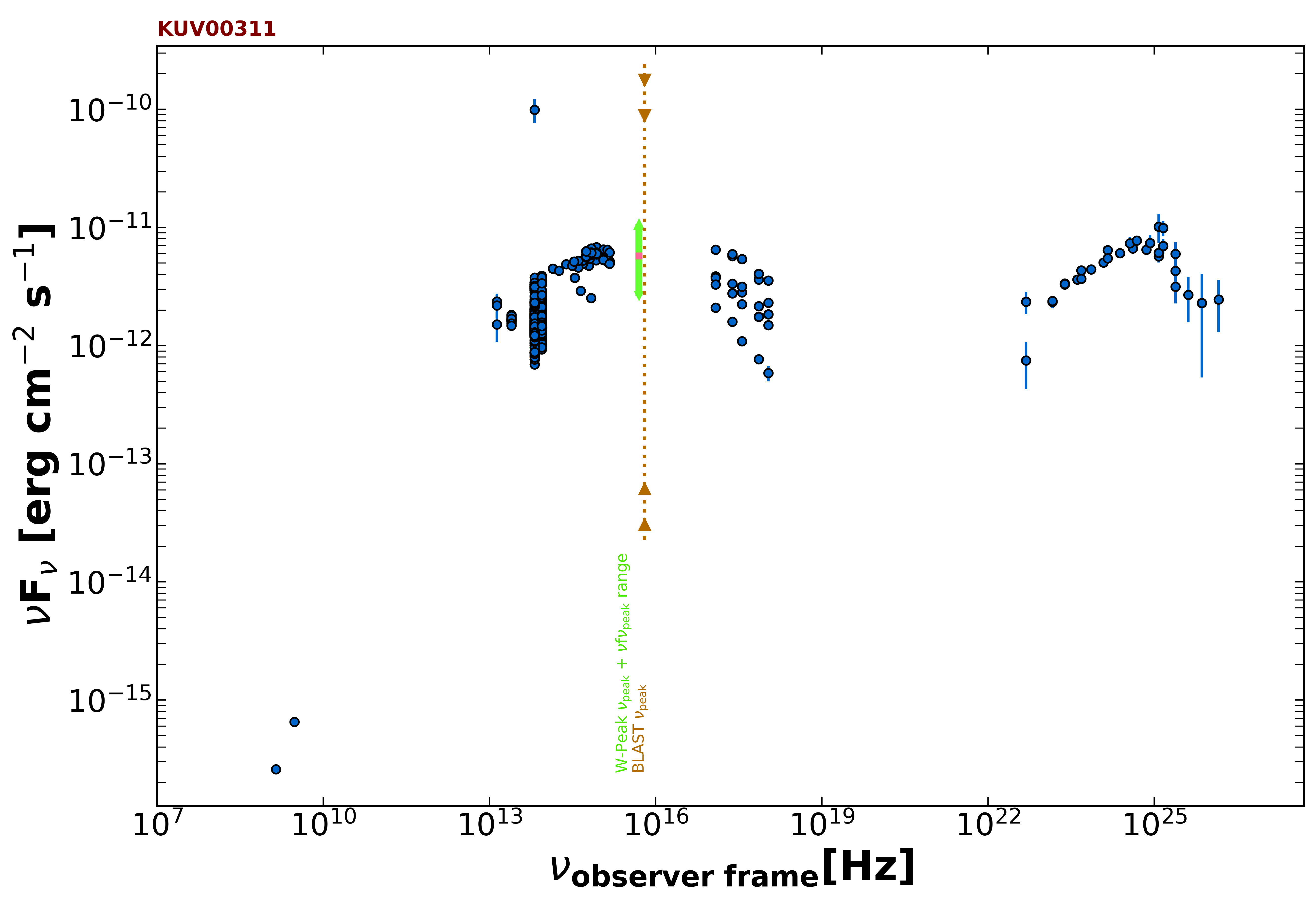 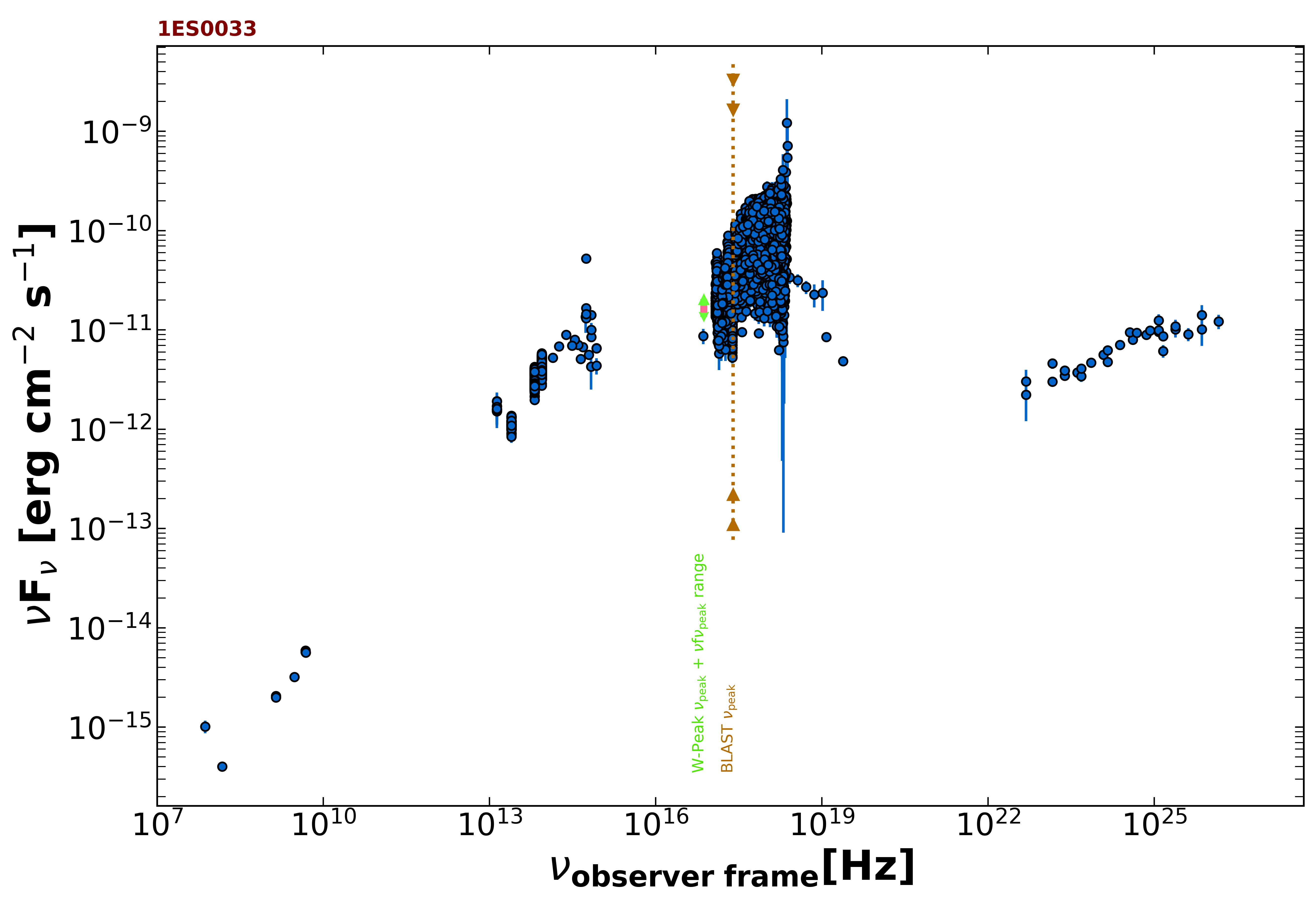 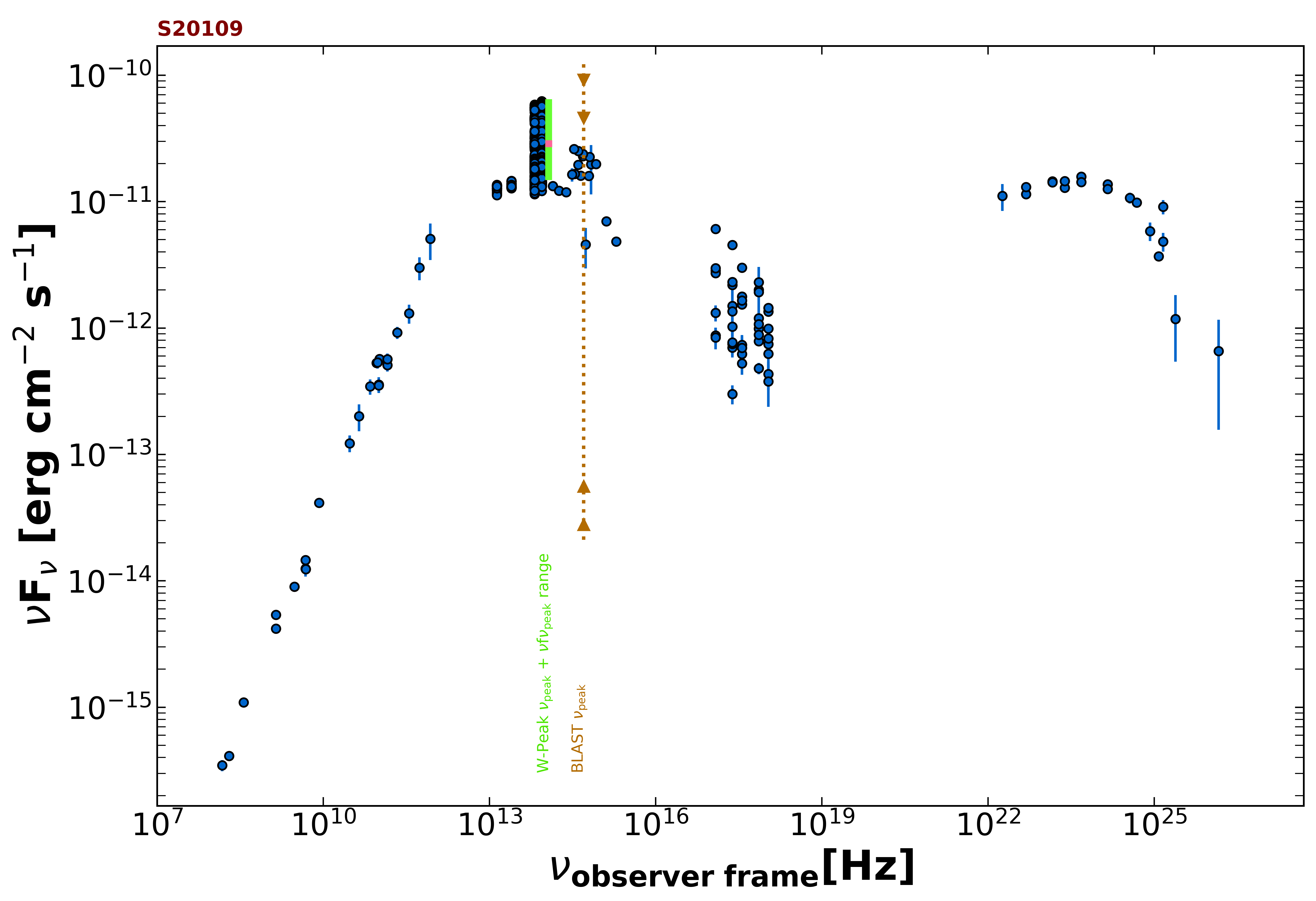 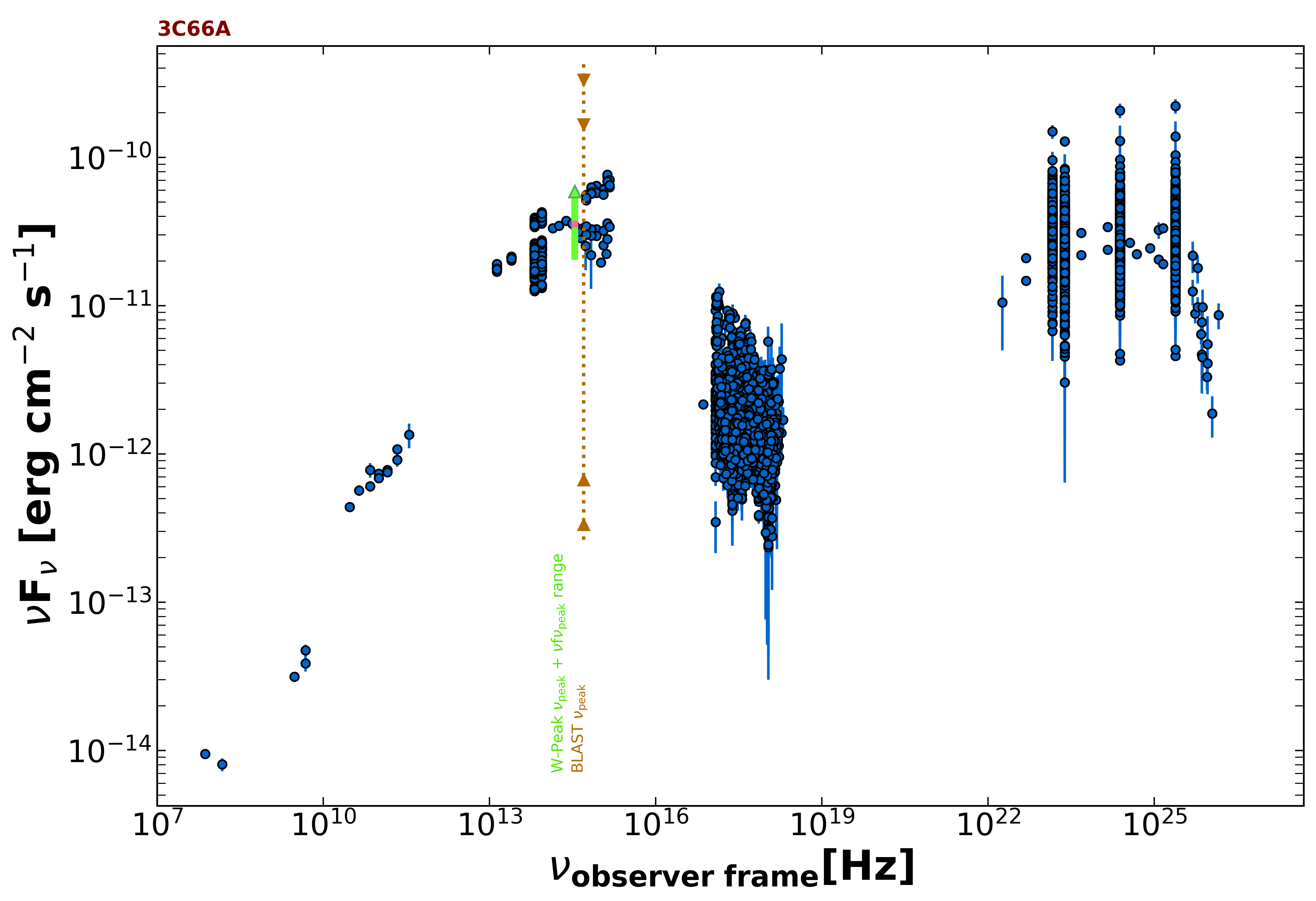 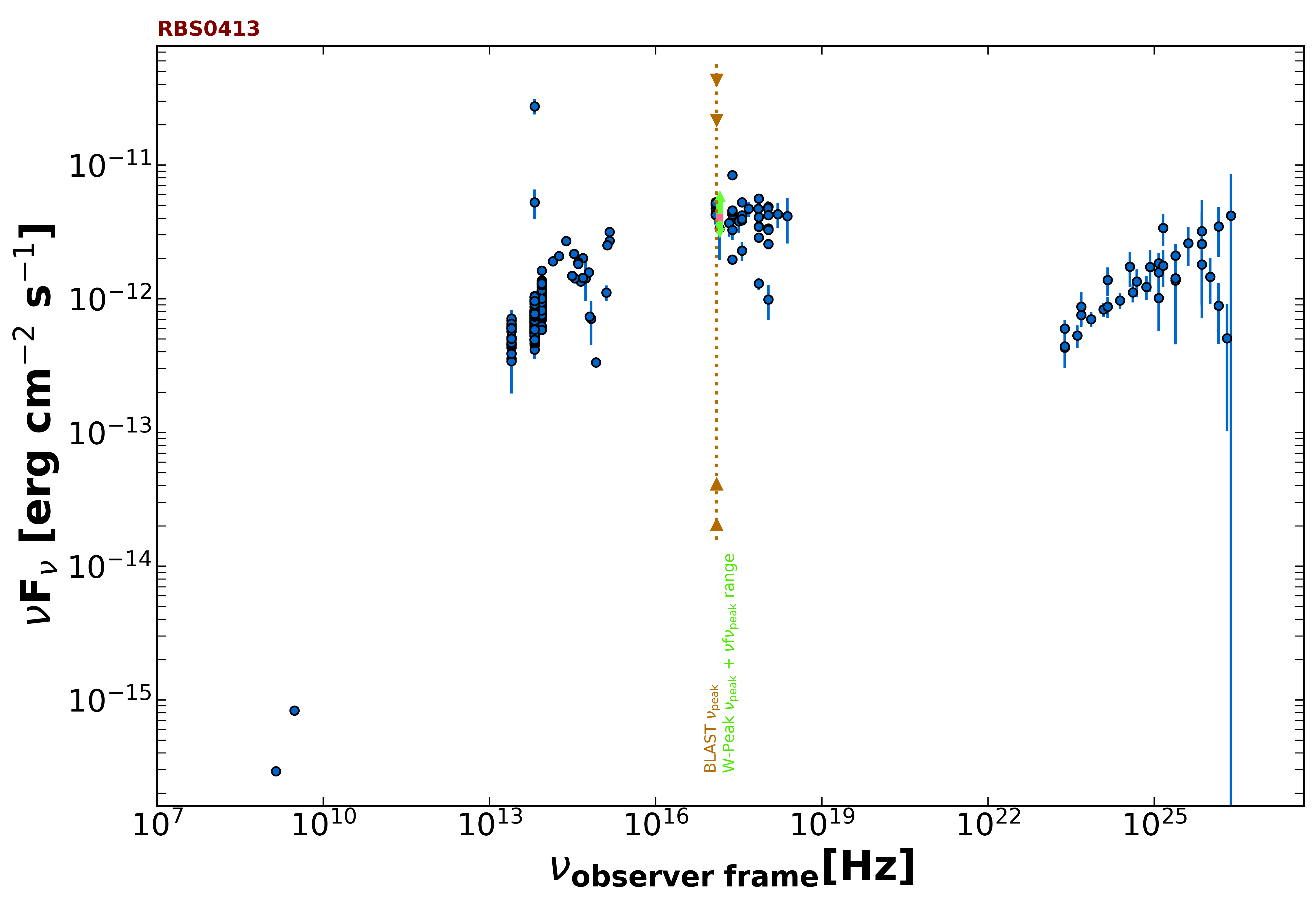 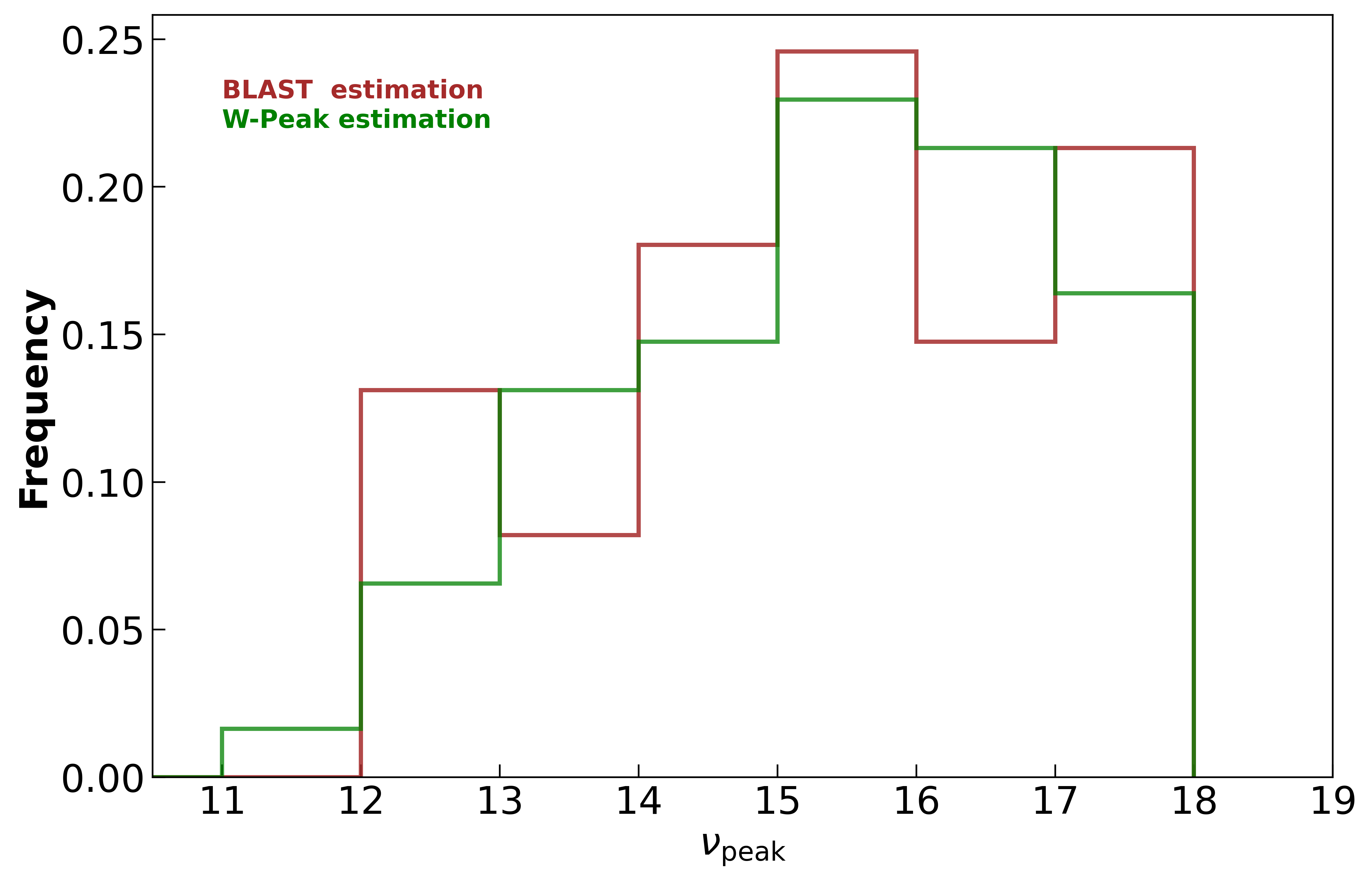 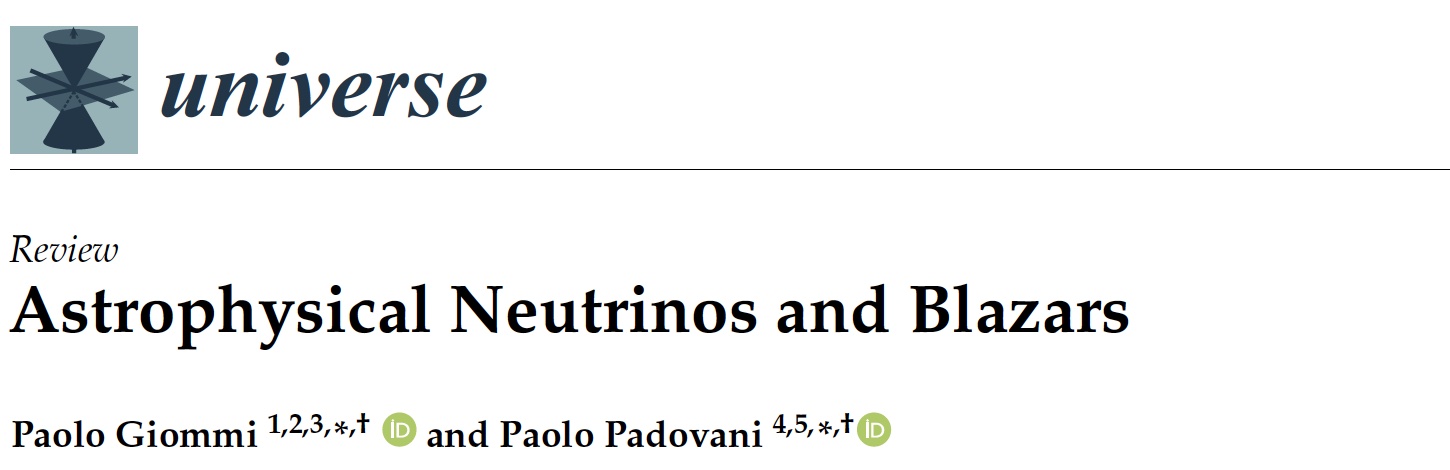 Giommi P., Padovani P., 2021, Univ, 7, 492.
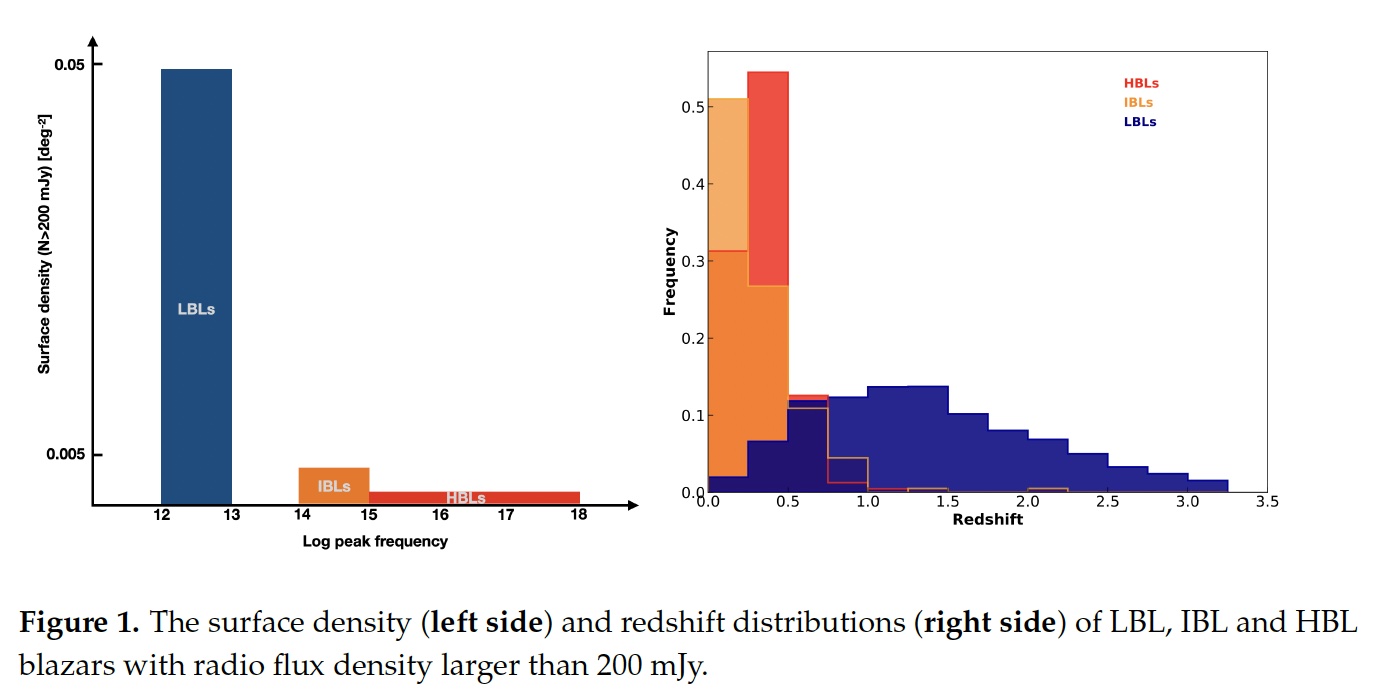 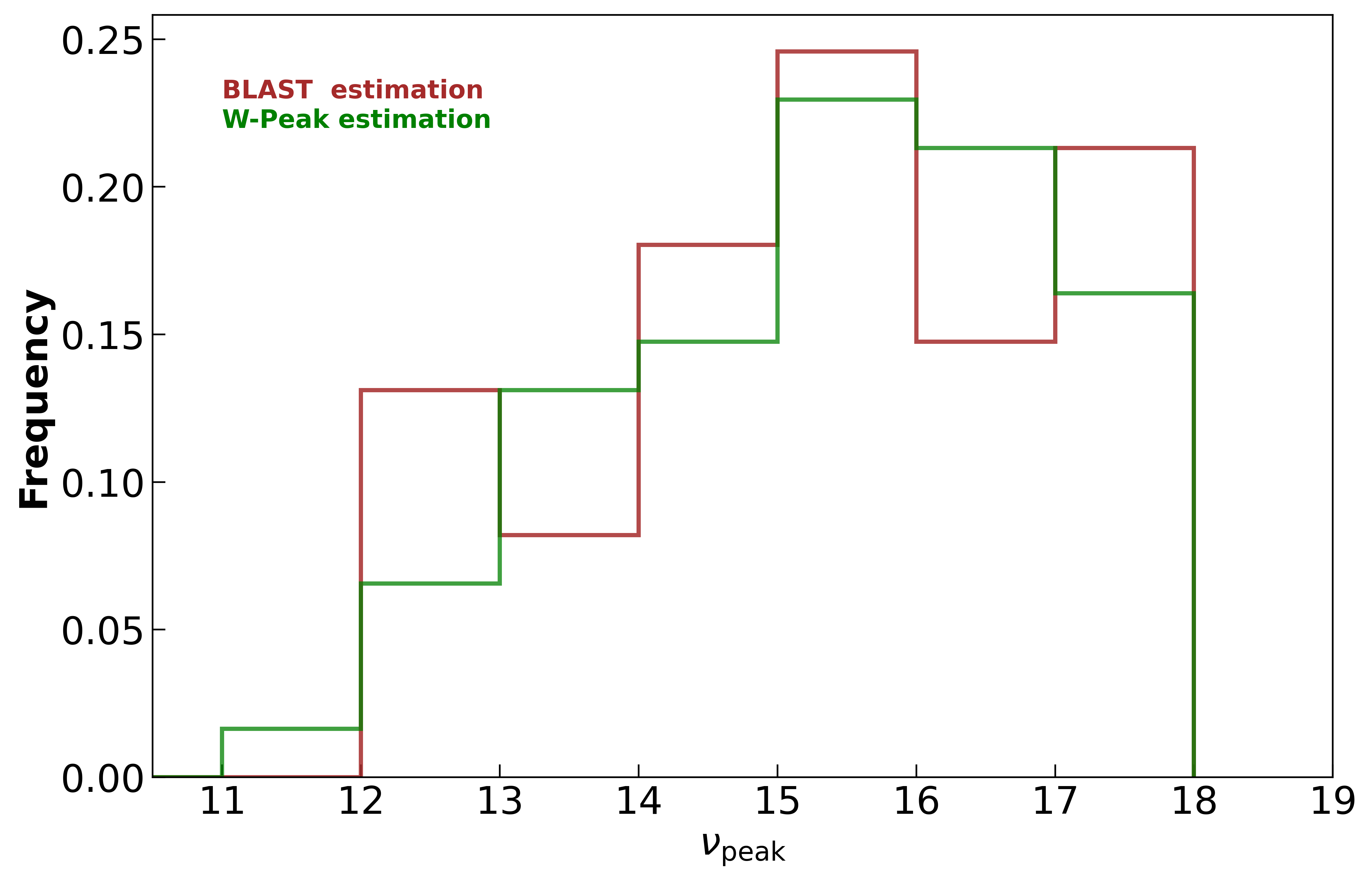 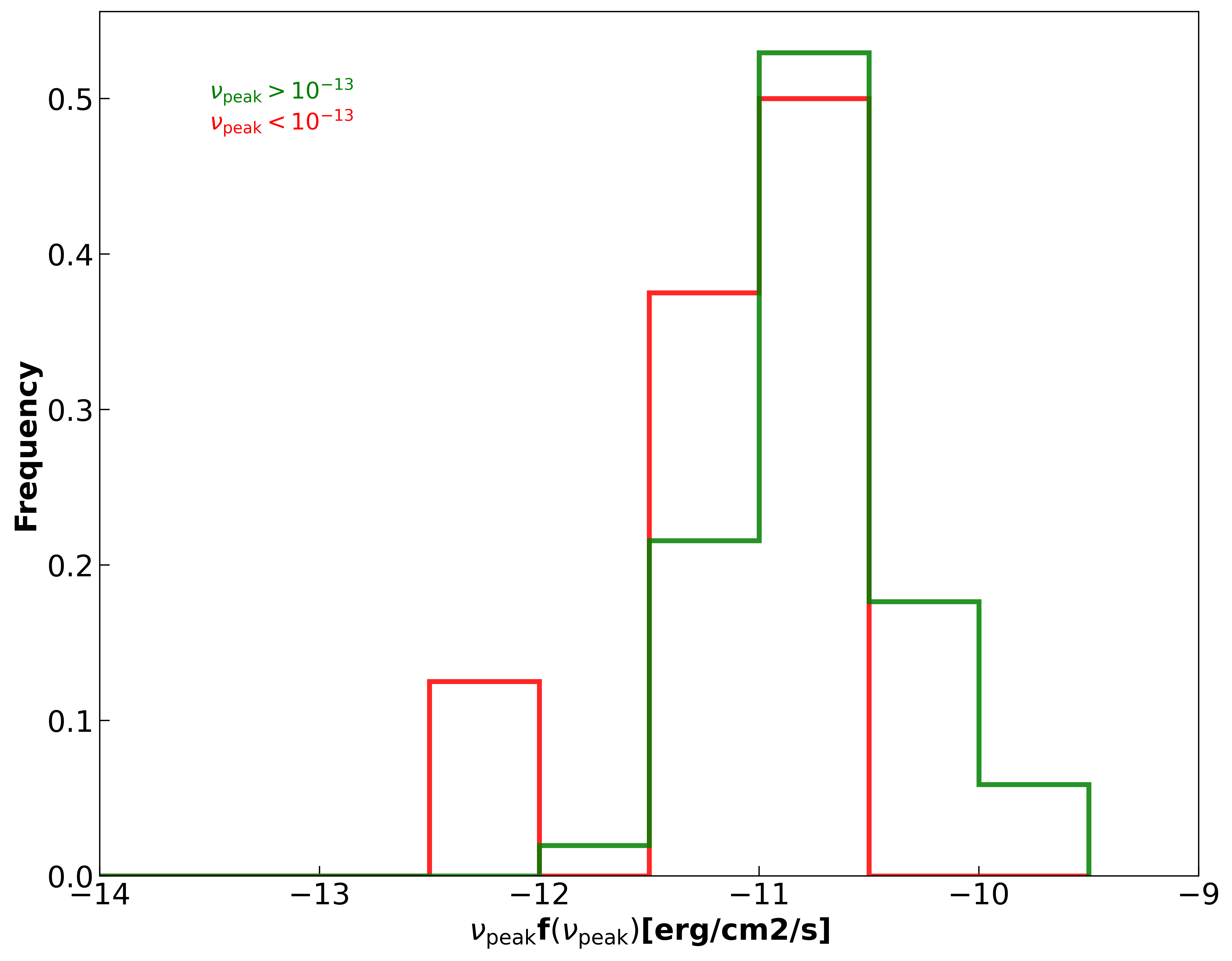 Log(νf(ν)) = -11.3
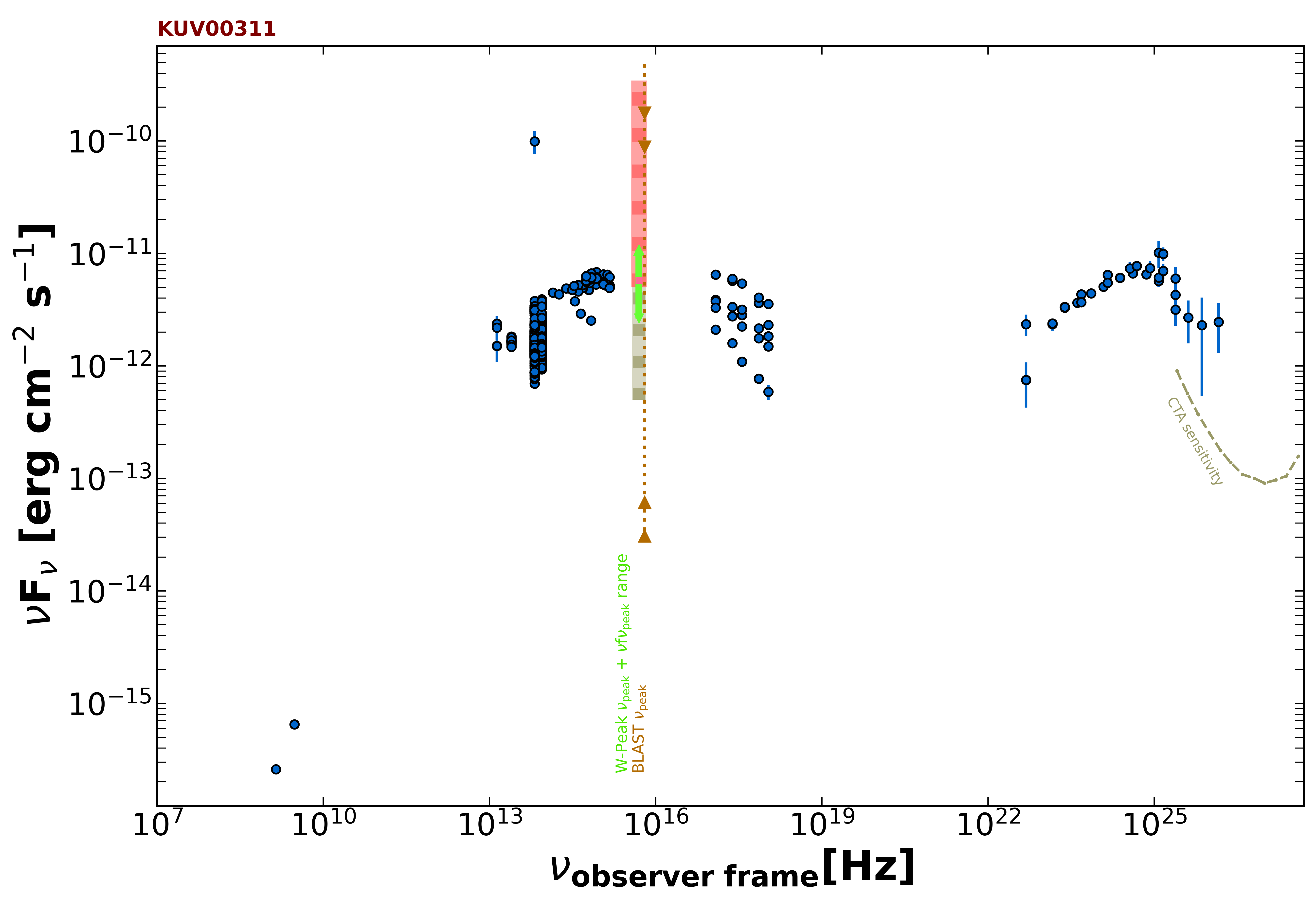 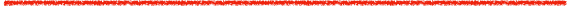 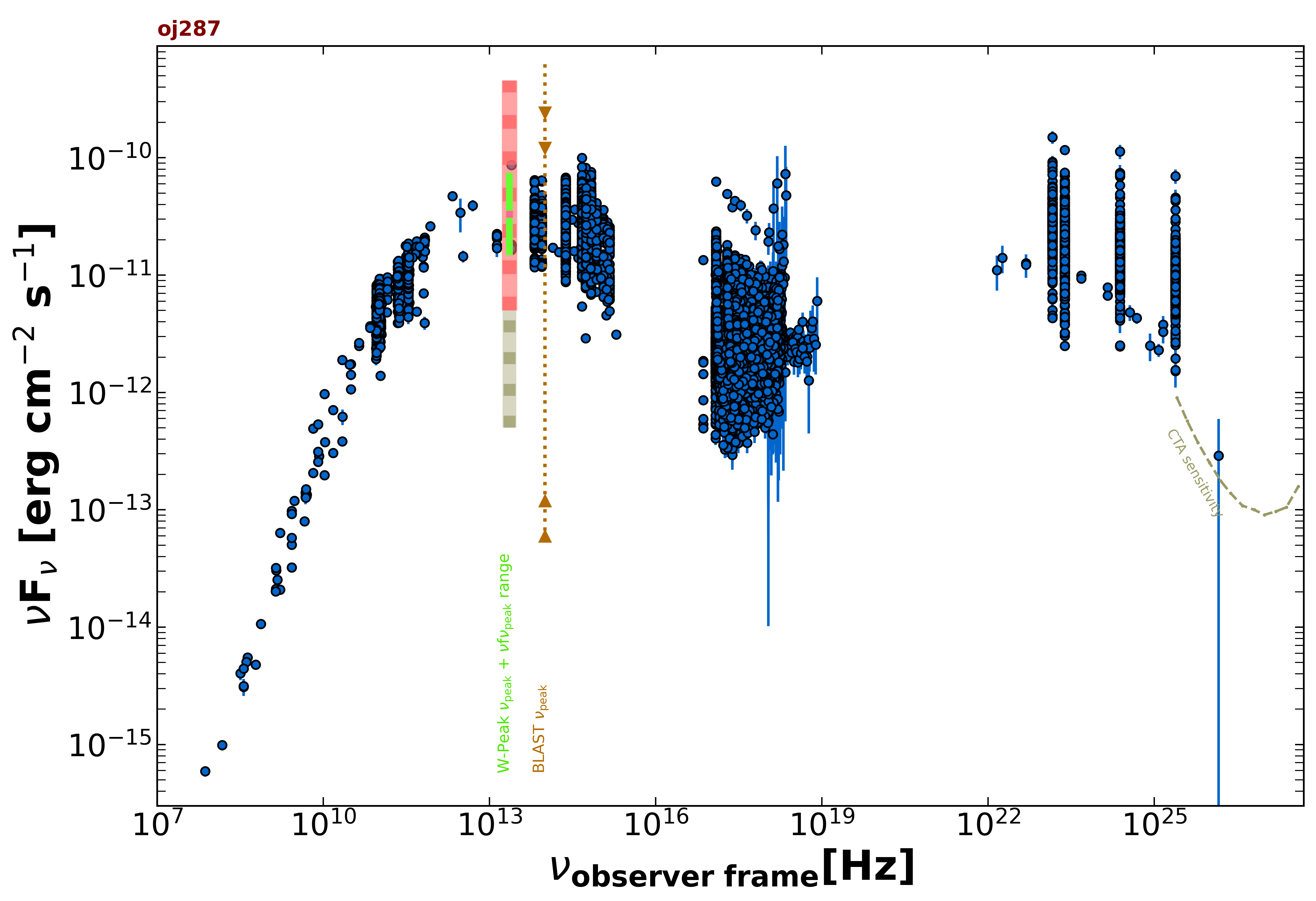 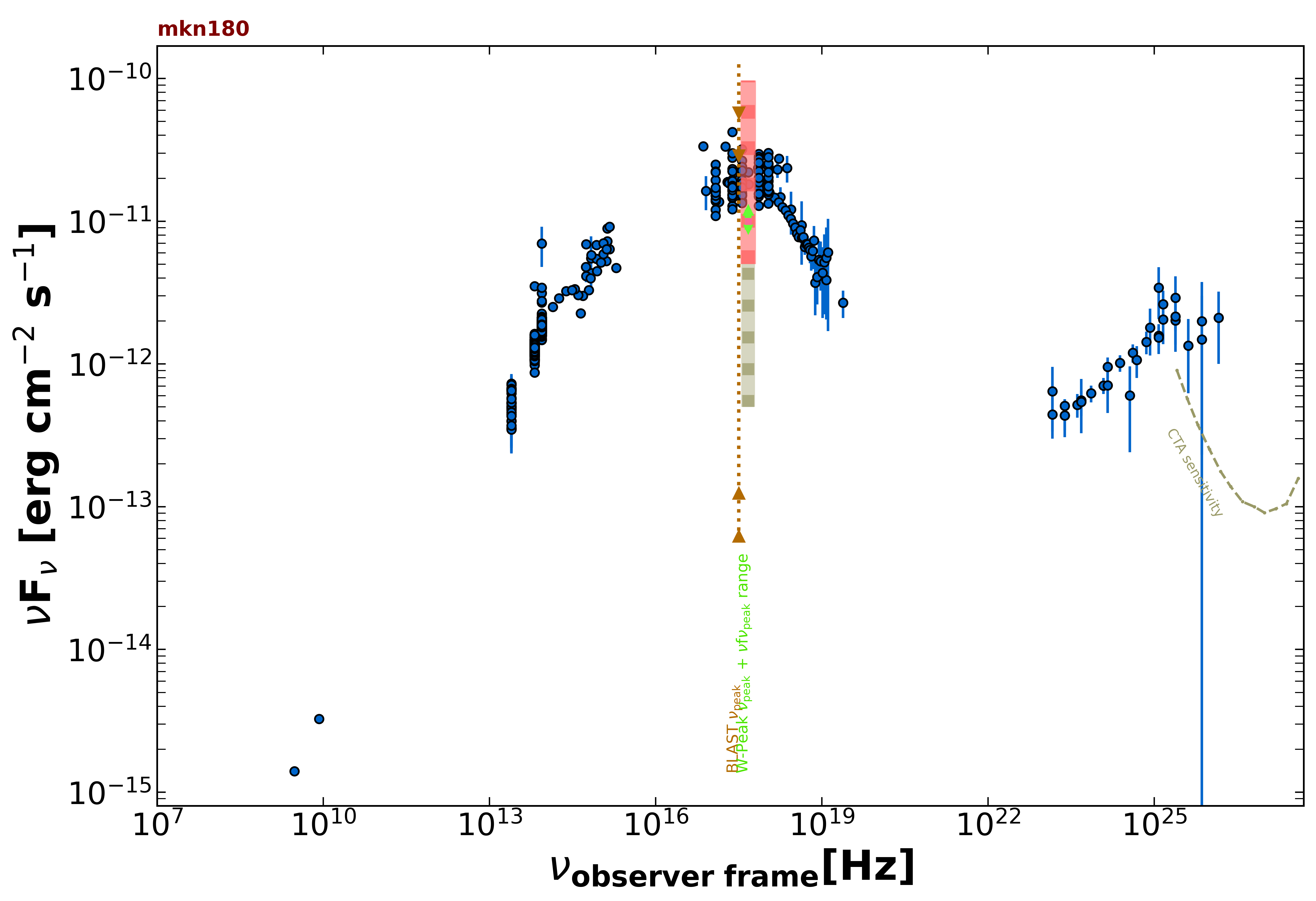 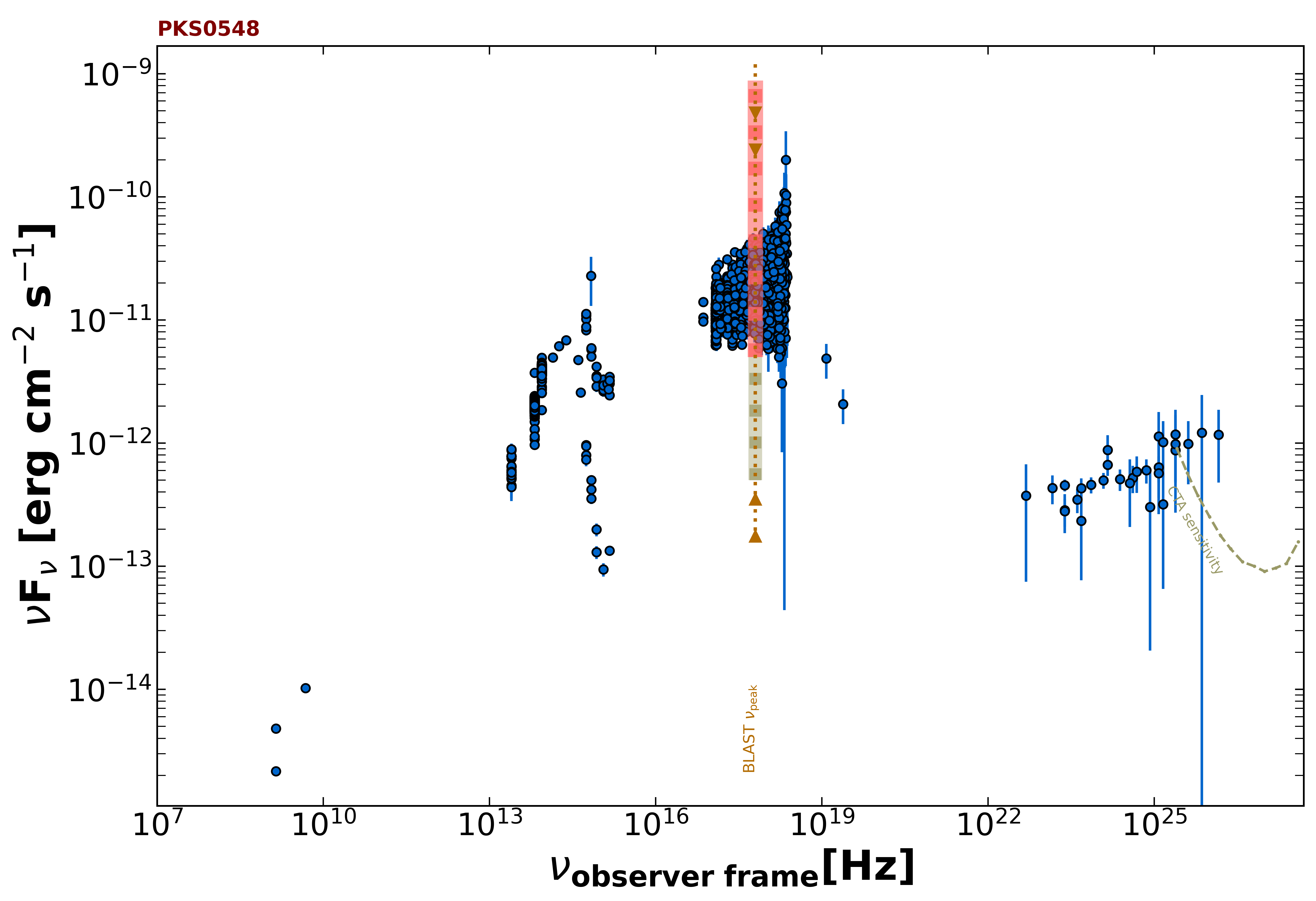 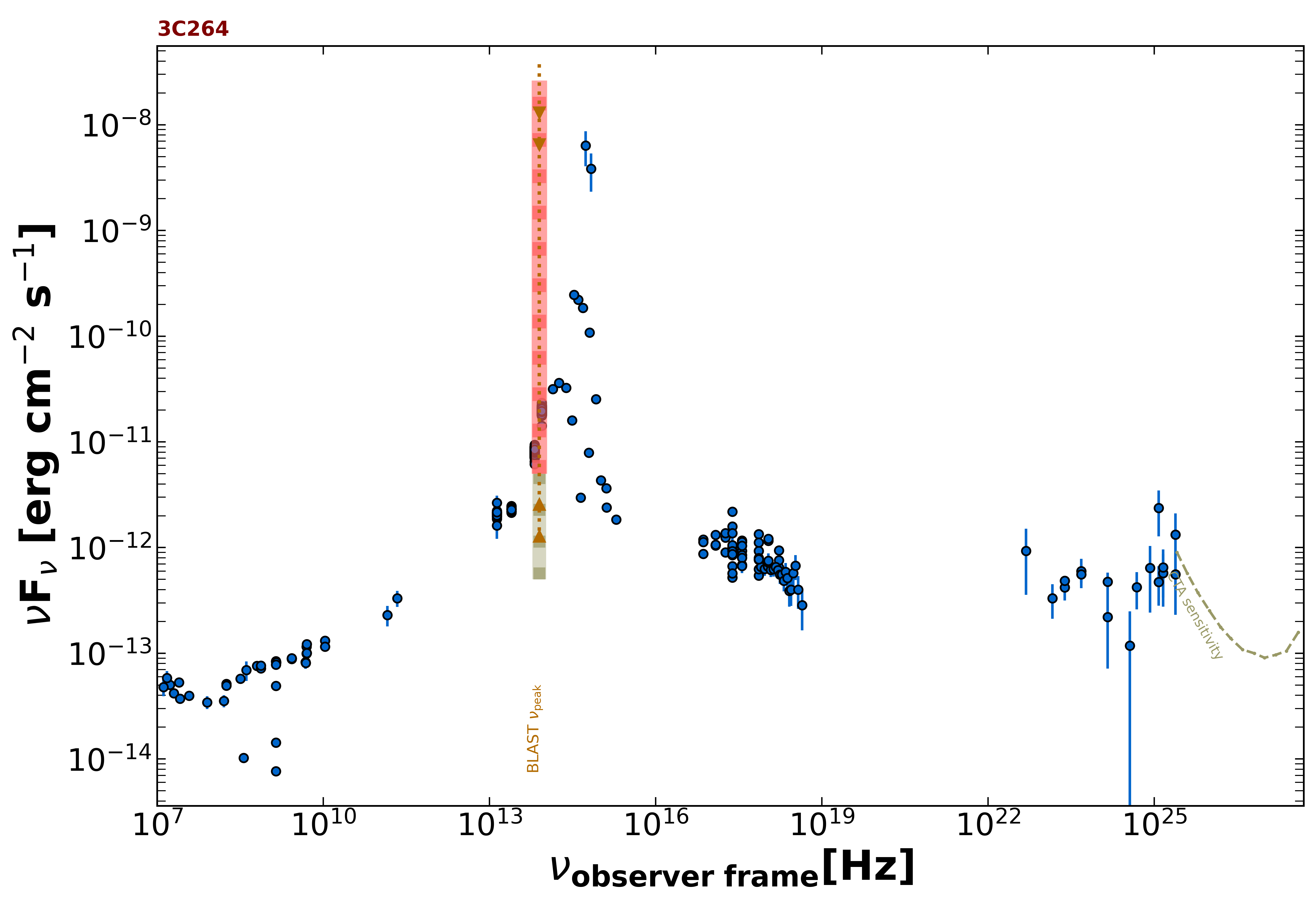 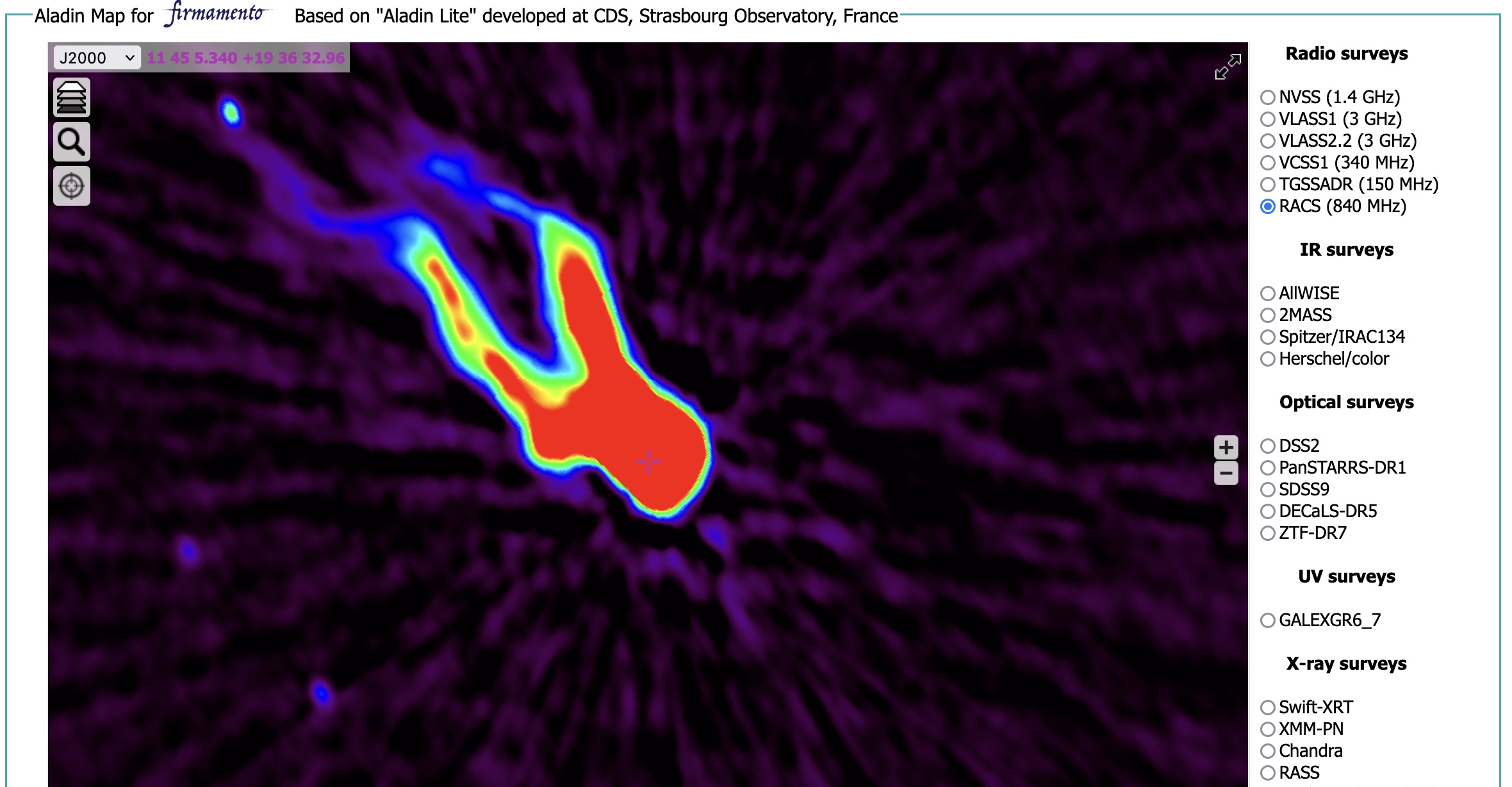 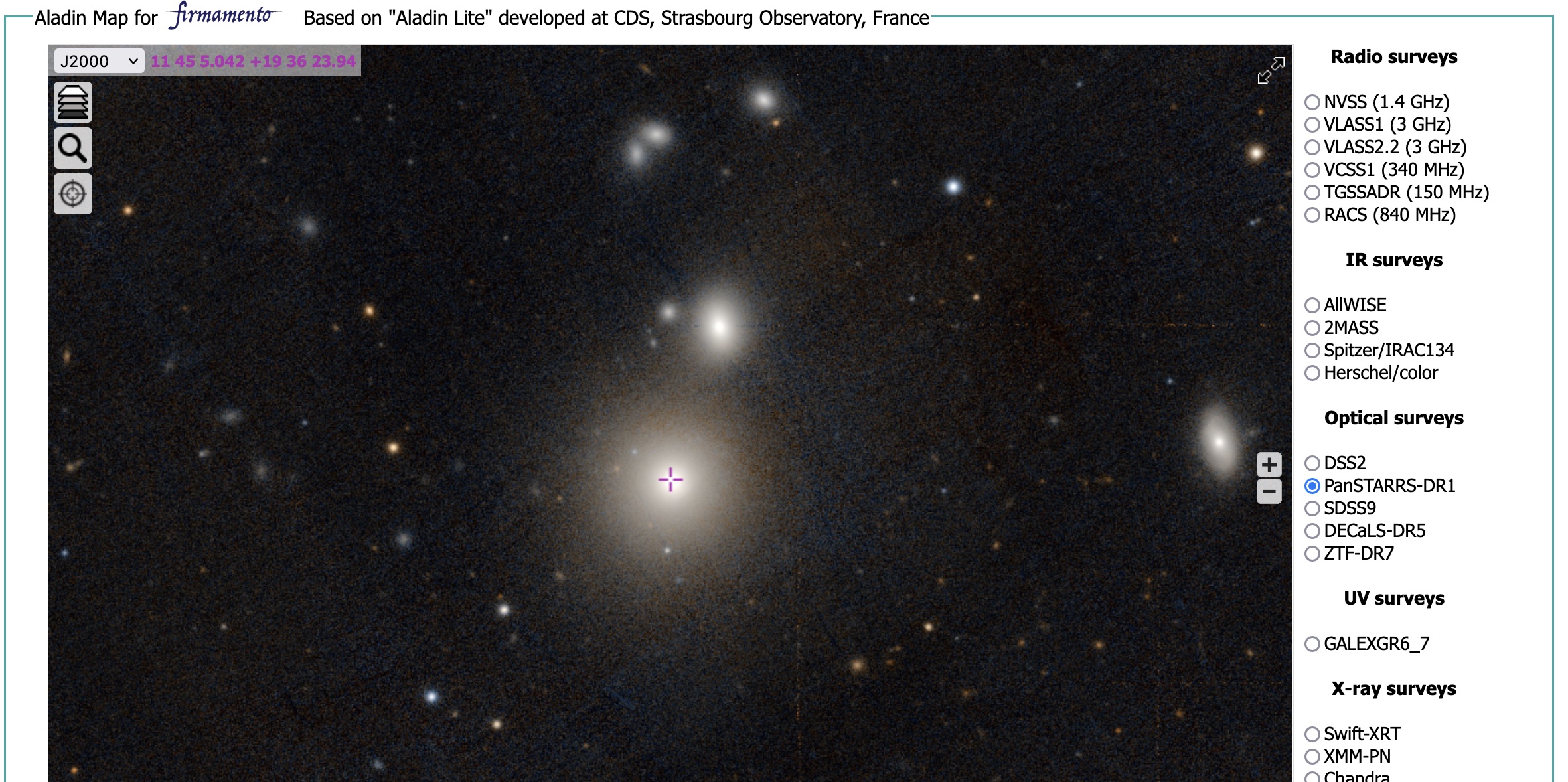 The Brera Blazar Search in eFEDS data with Firmamento
P. Giommi, A. Caccianiga, A. Moretti, A. Wolter, (OAB)
P. Padovani(ESO), A. Fruscione (CFA)
Ongoing Investigation of a sample of ~1000 candidates
    (Radio matching eFEDS X-ray sources)
A few dozen previously unknown BL Lacs already identified
Several double-lobed sources found
First results like catalog of BL Lacs, LogN-LogS etc.
    to be published in a few months
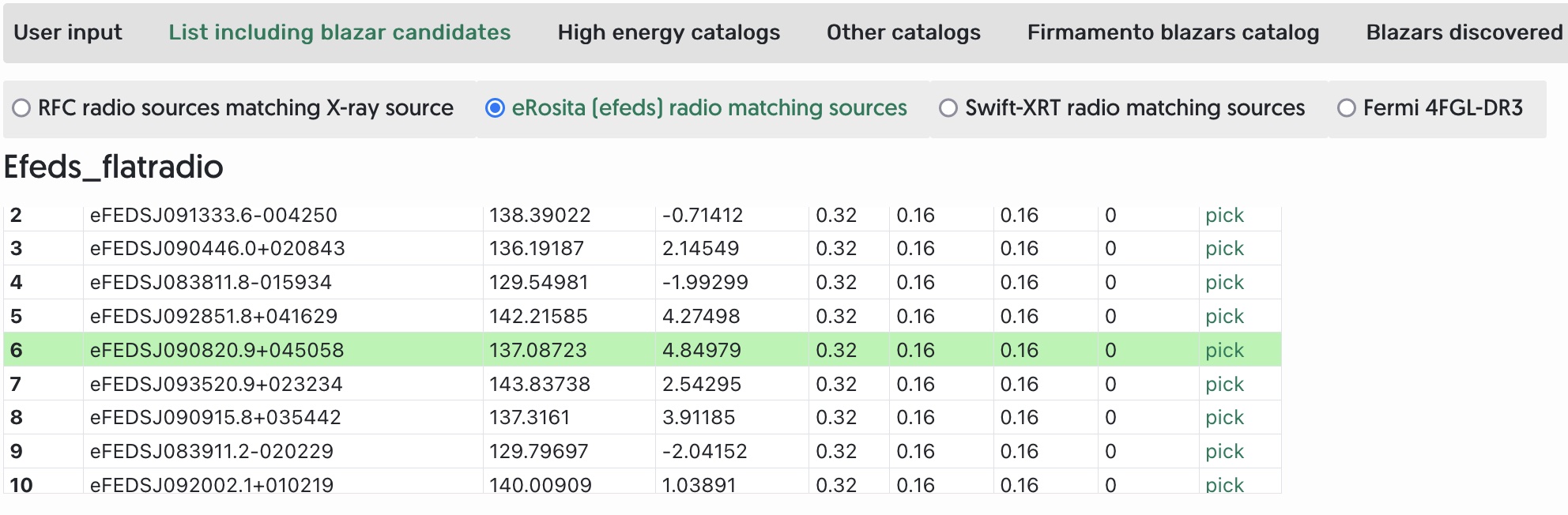 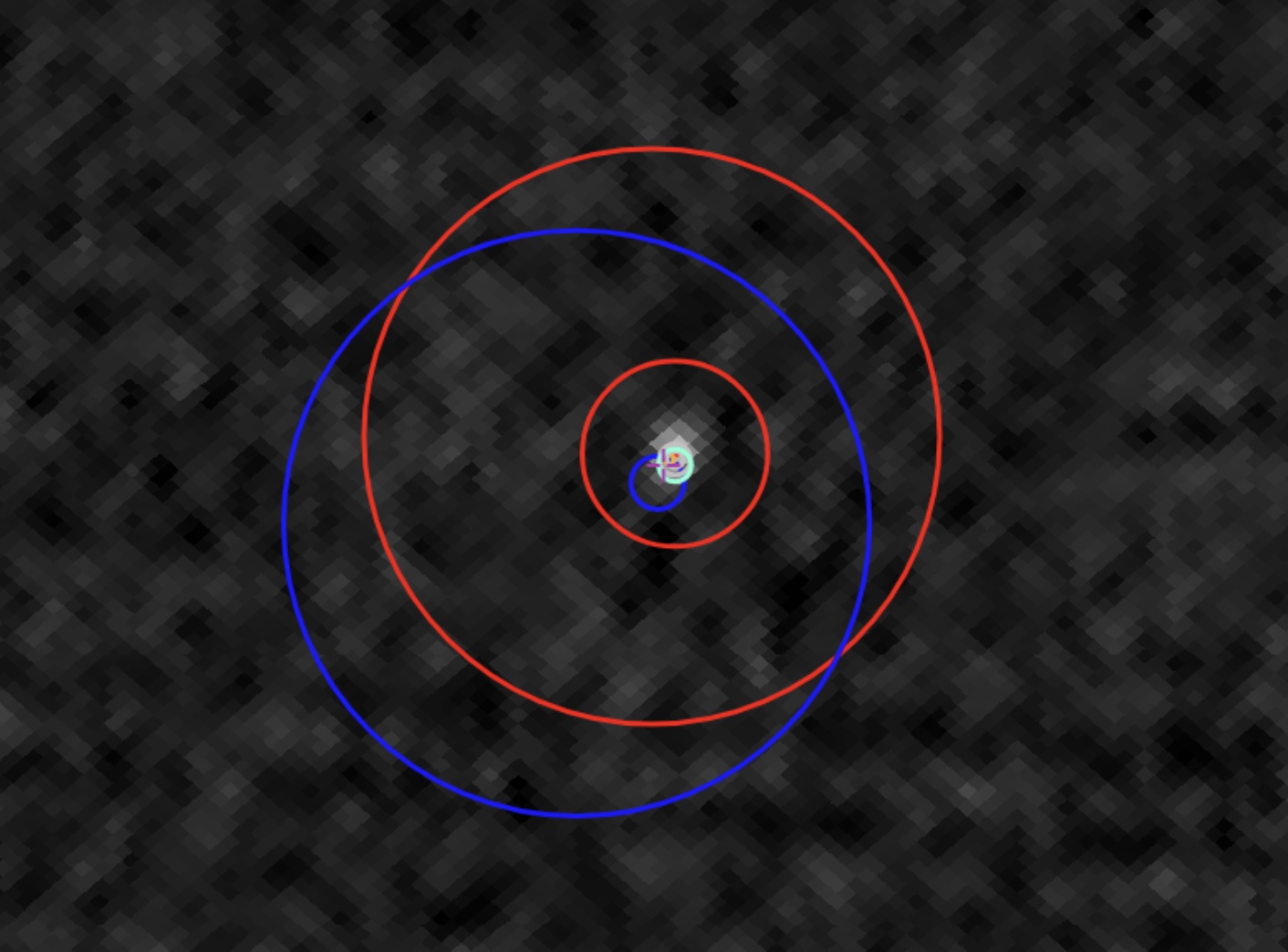 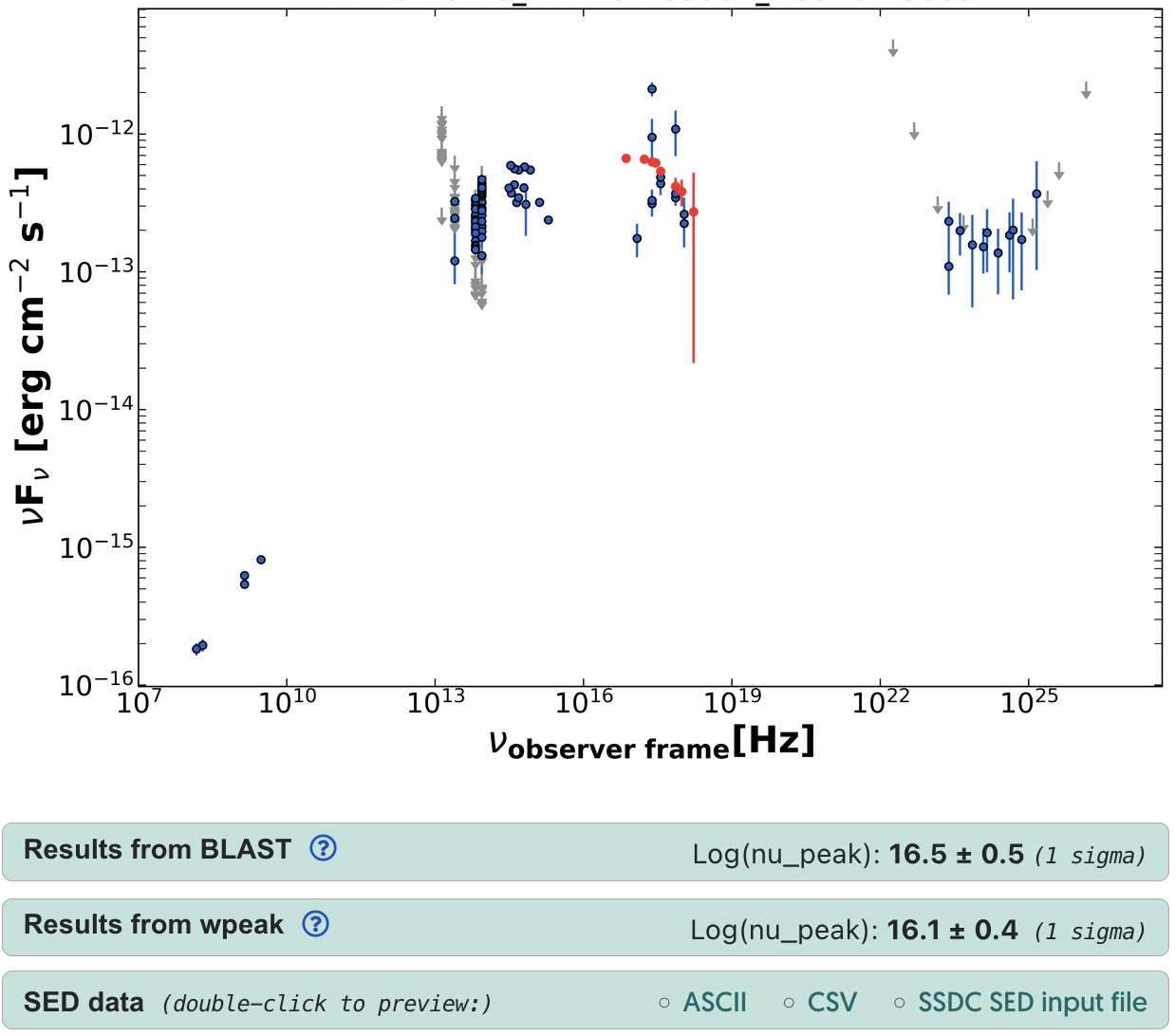 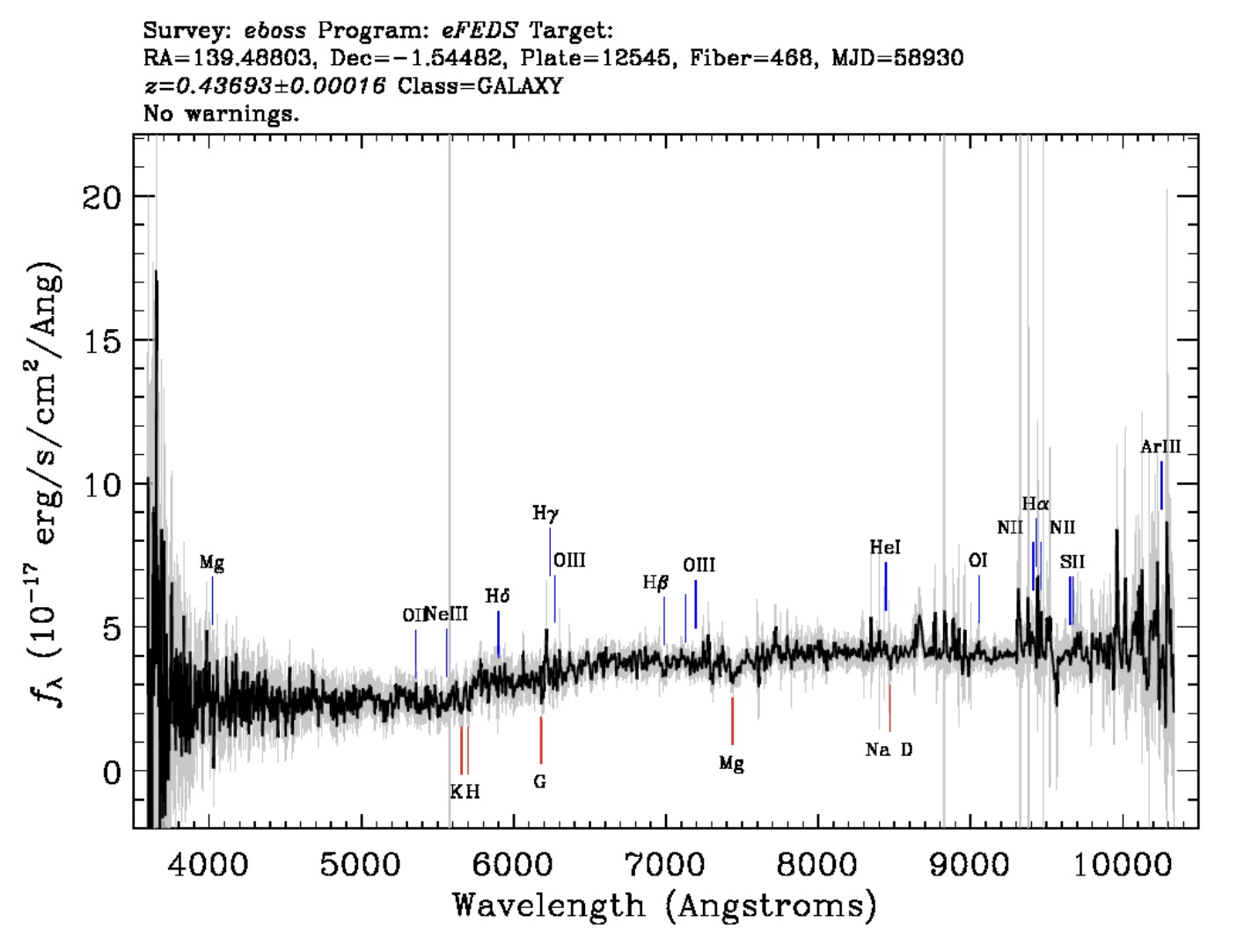 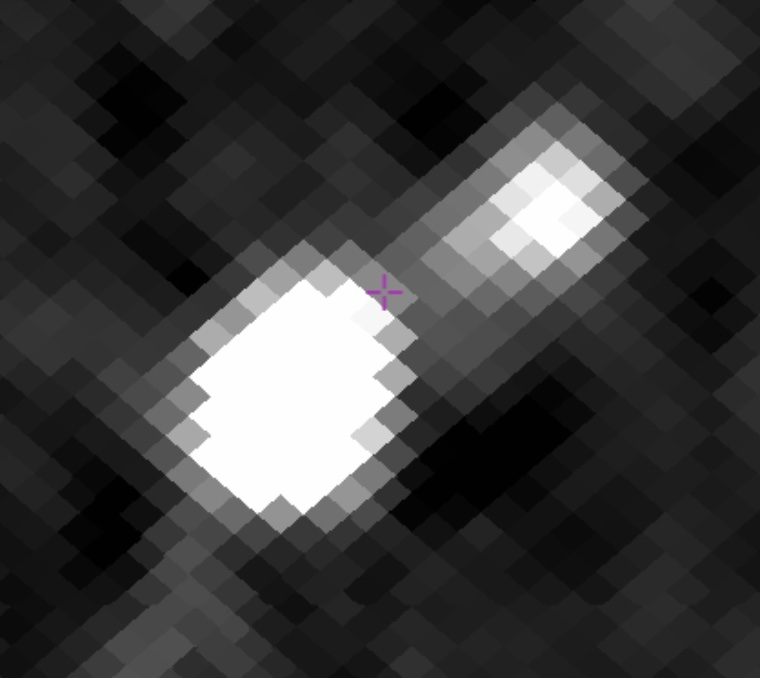 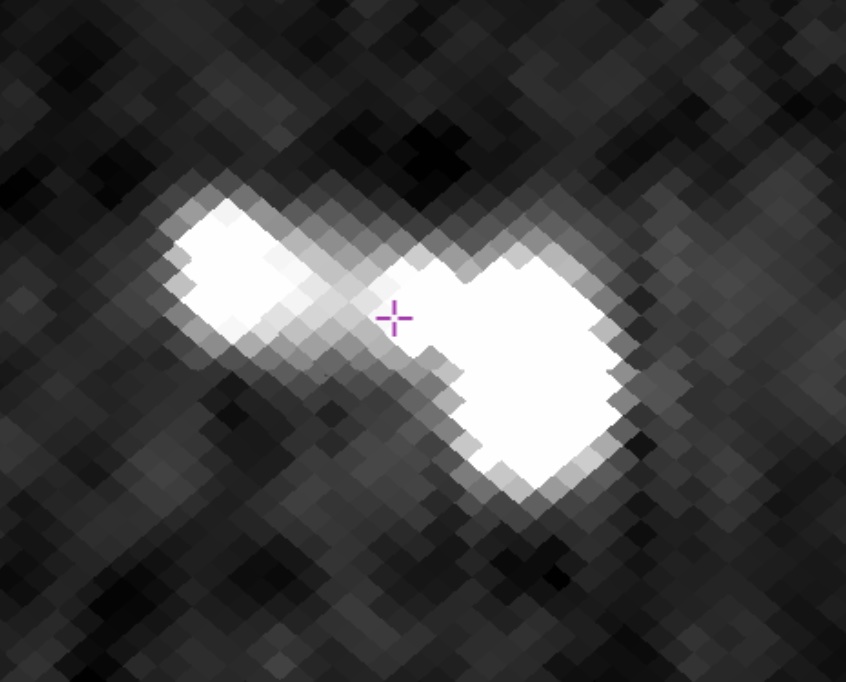 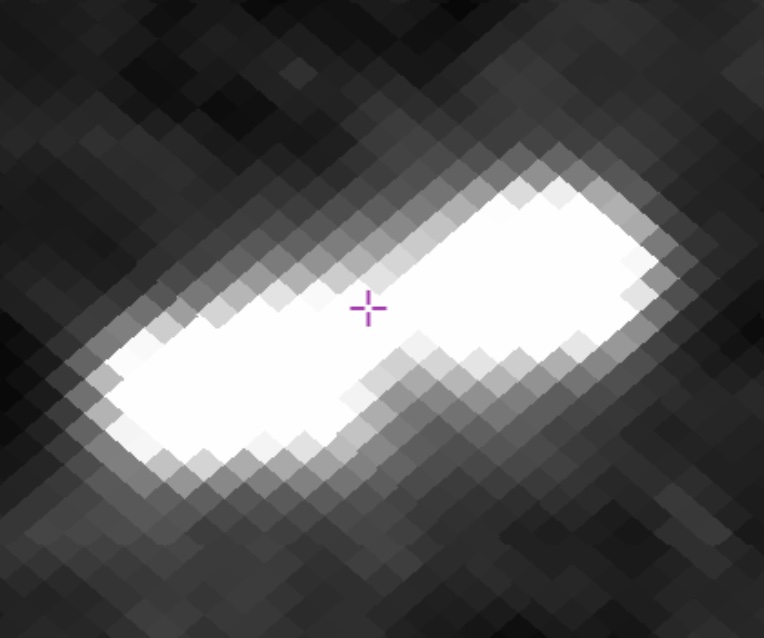 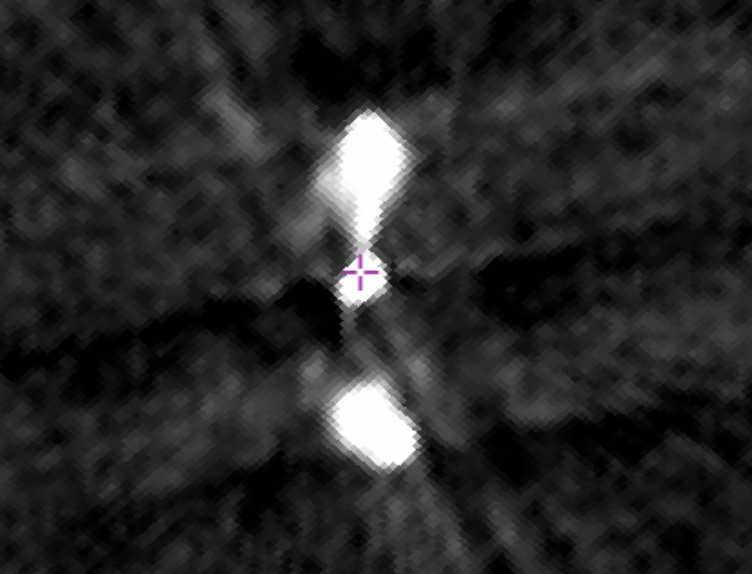 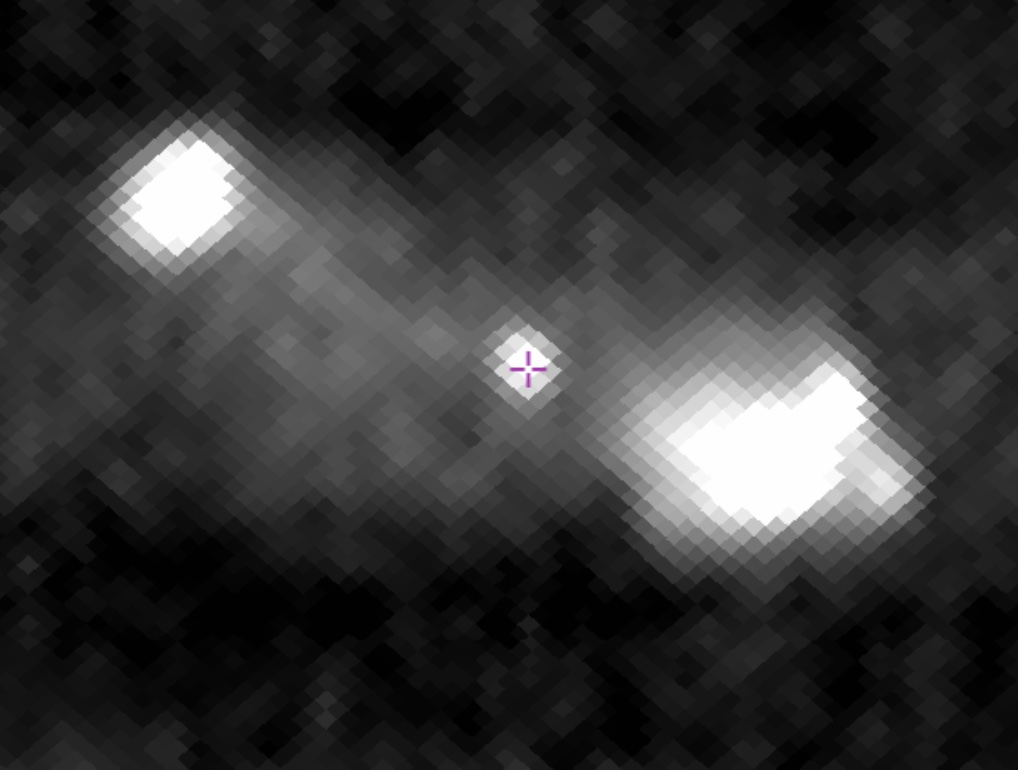 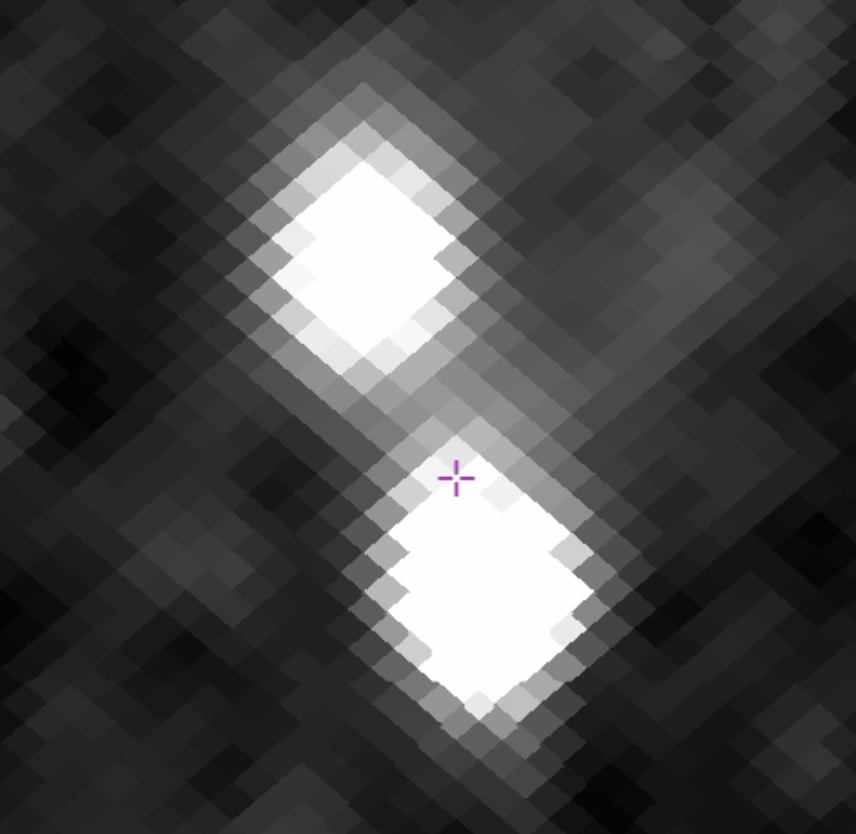 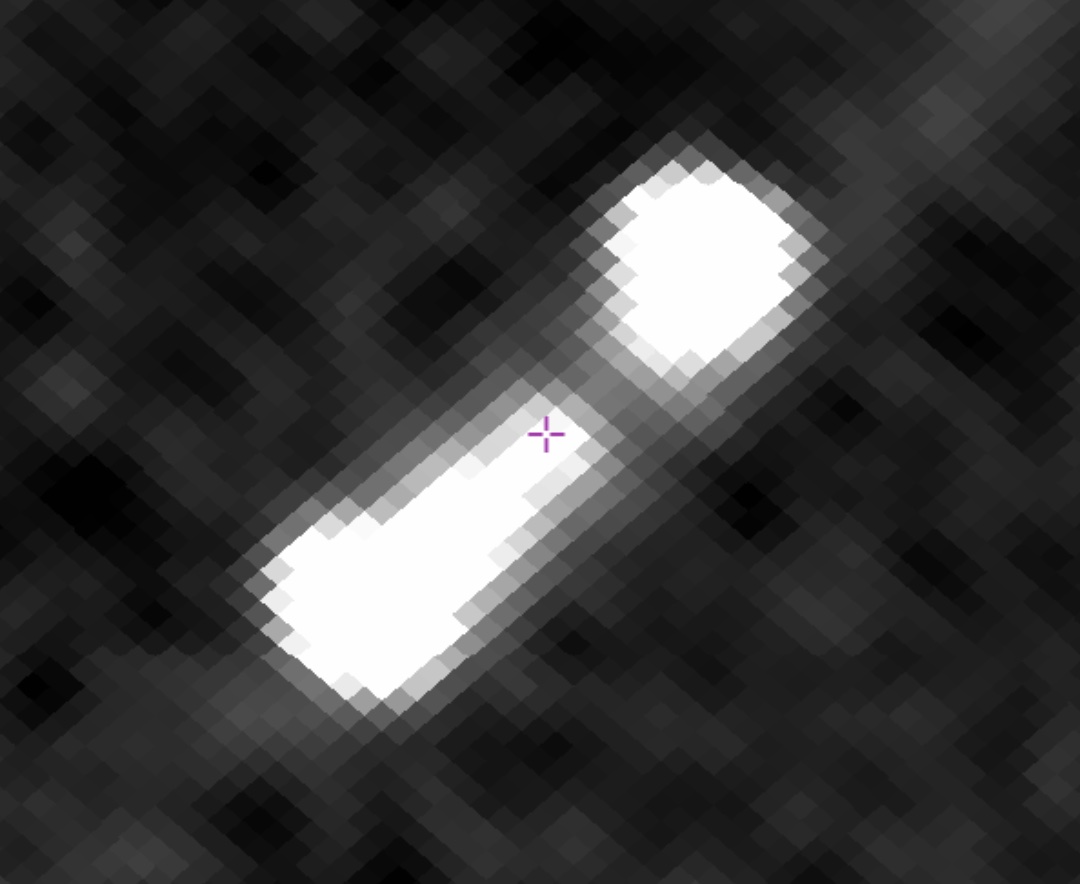 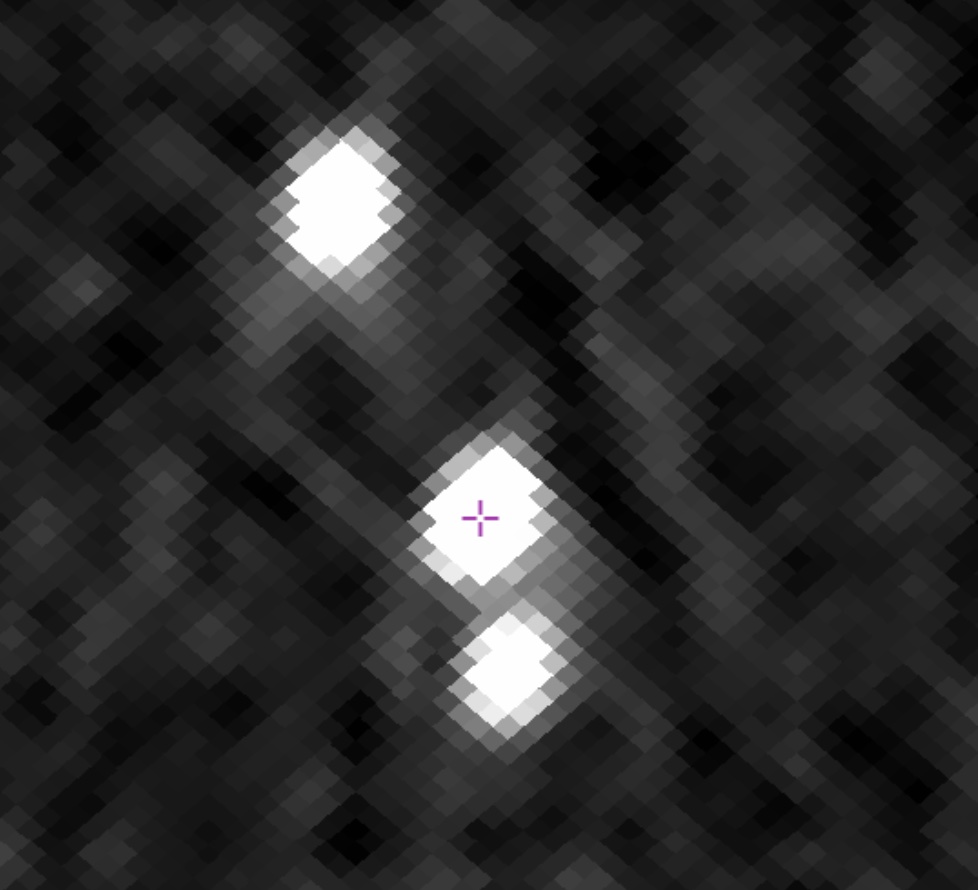 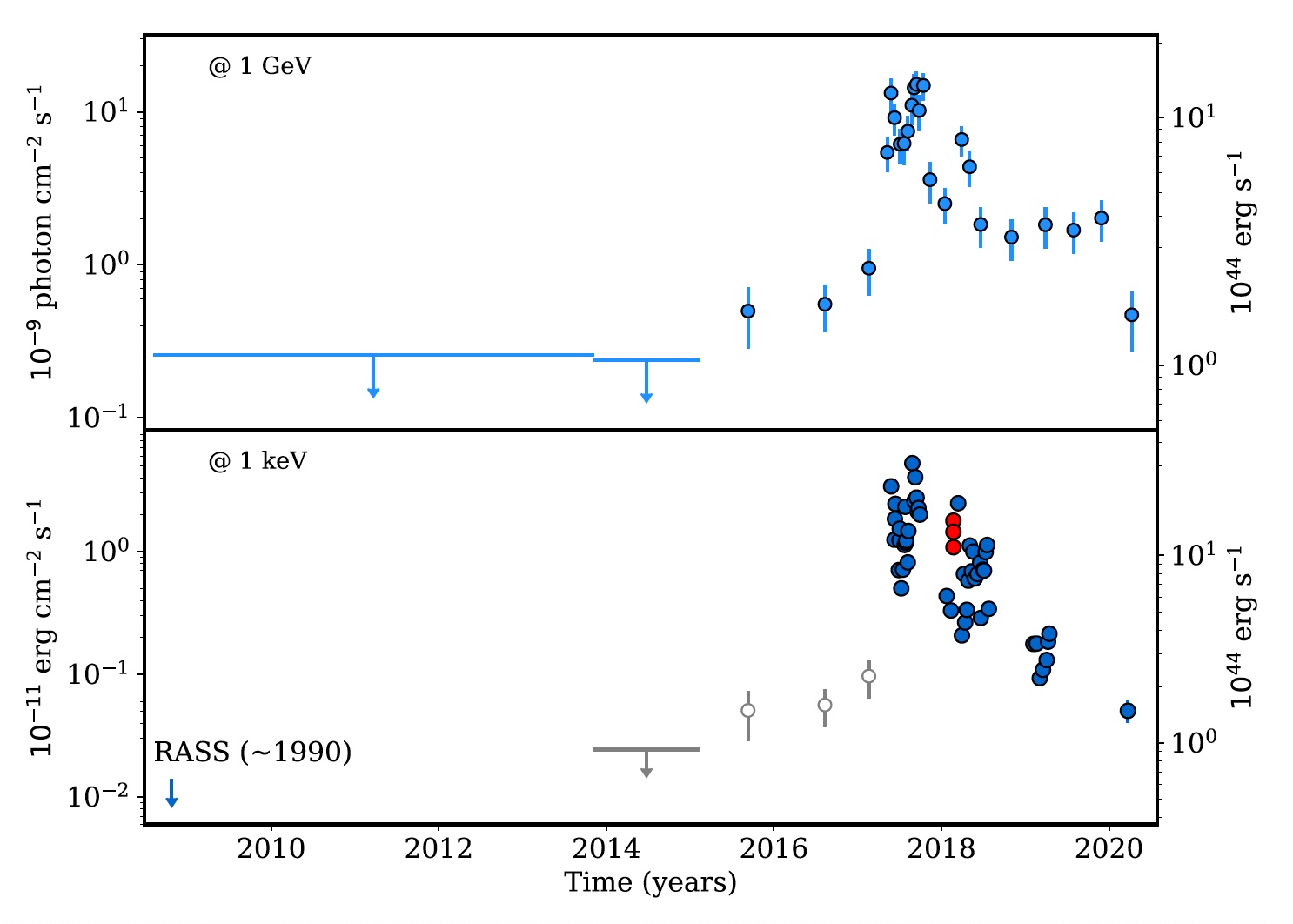 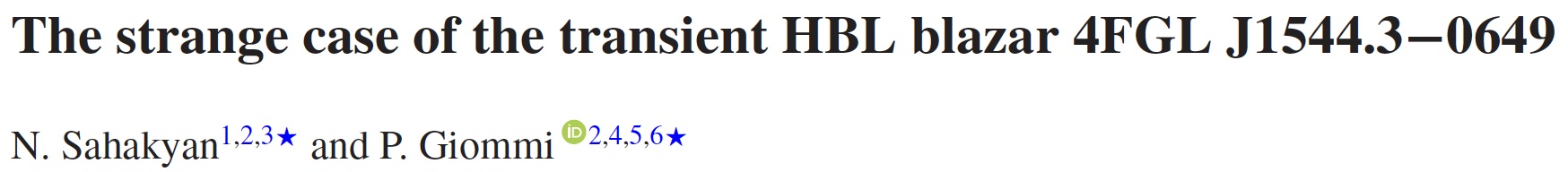 2021, MNRAS 502, 836
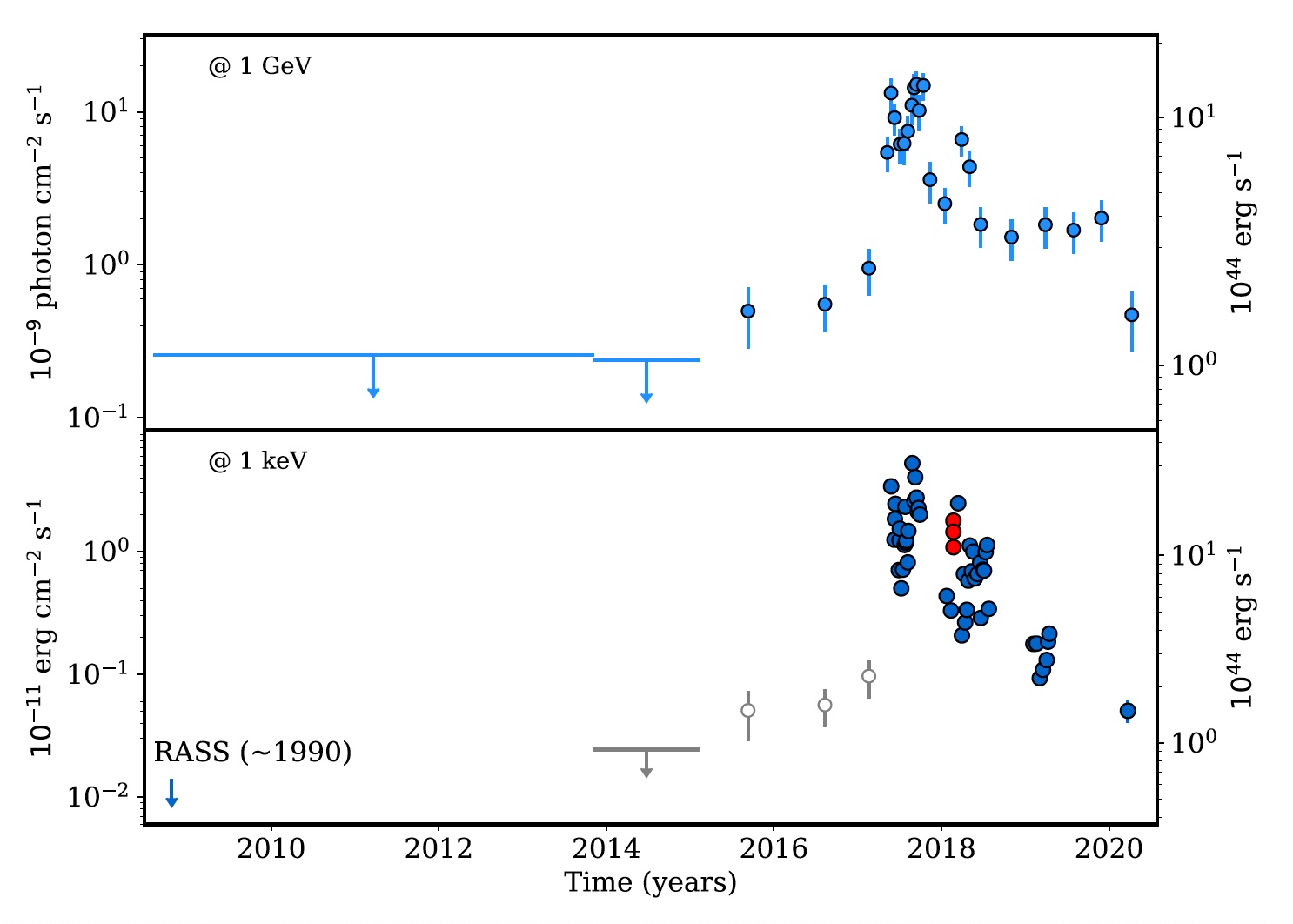 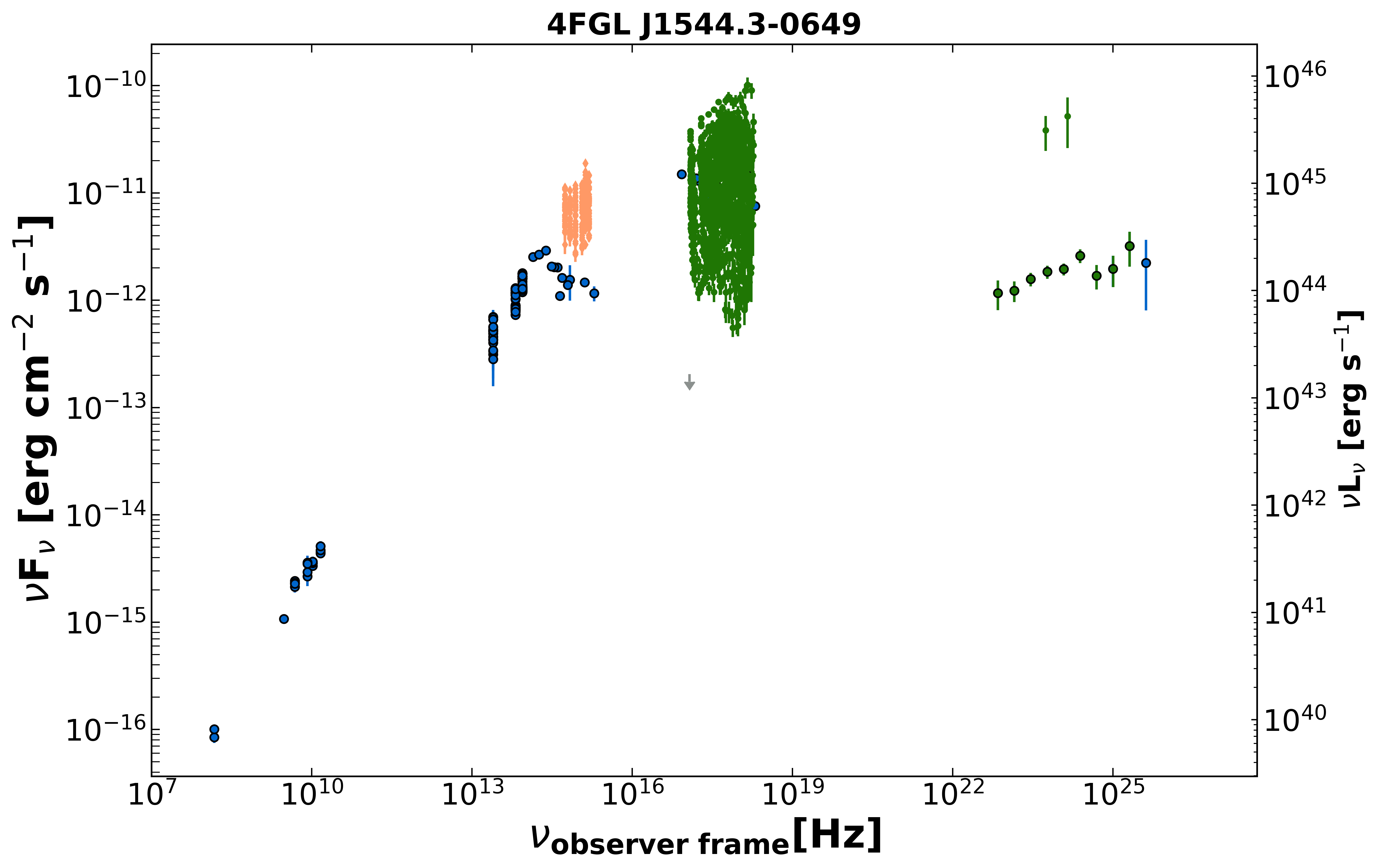 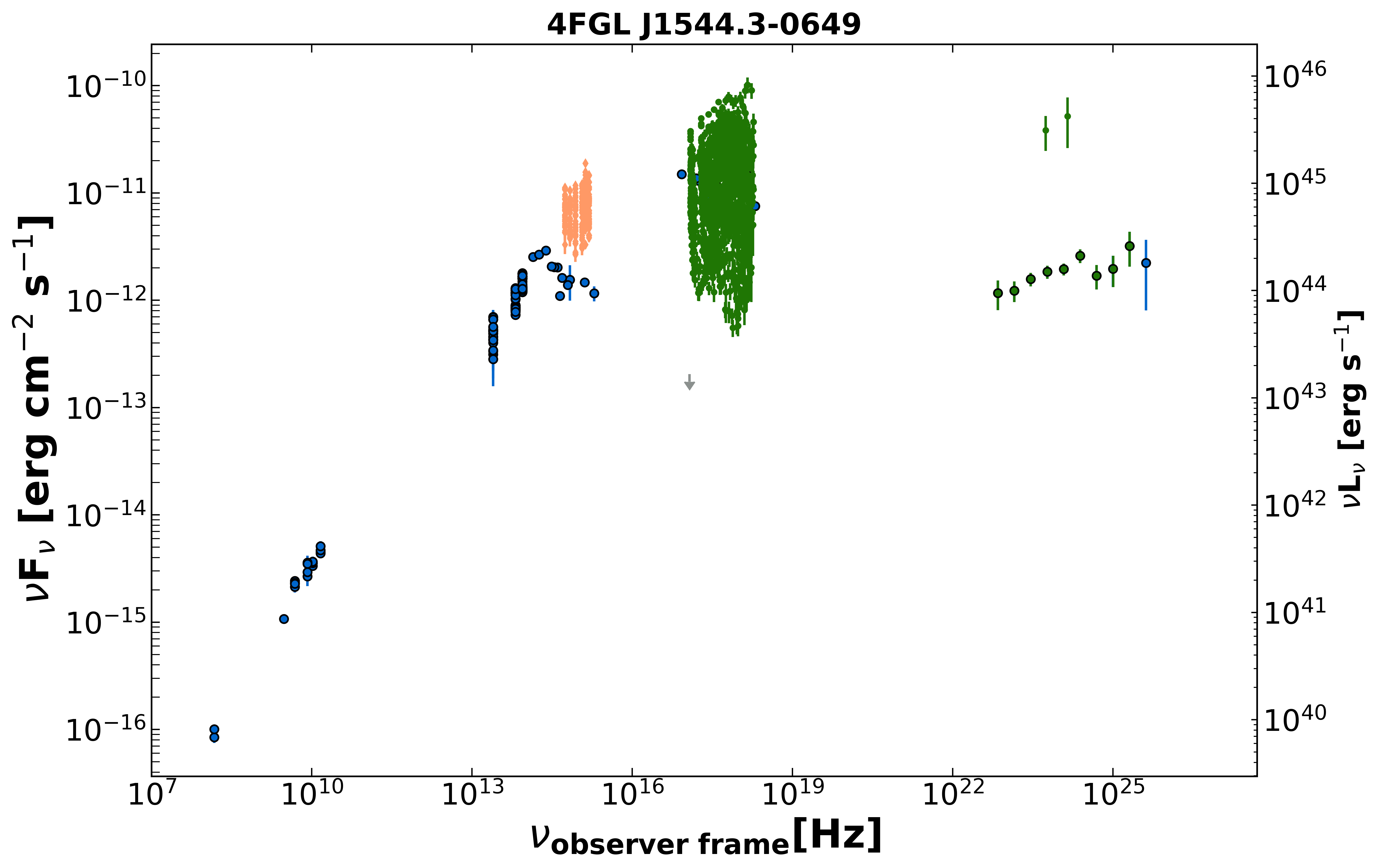 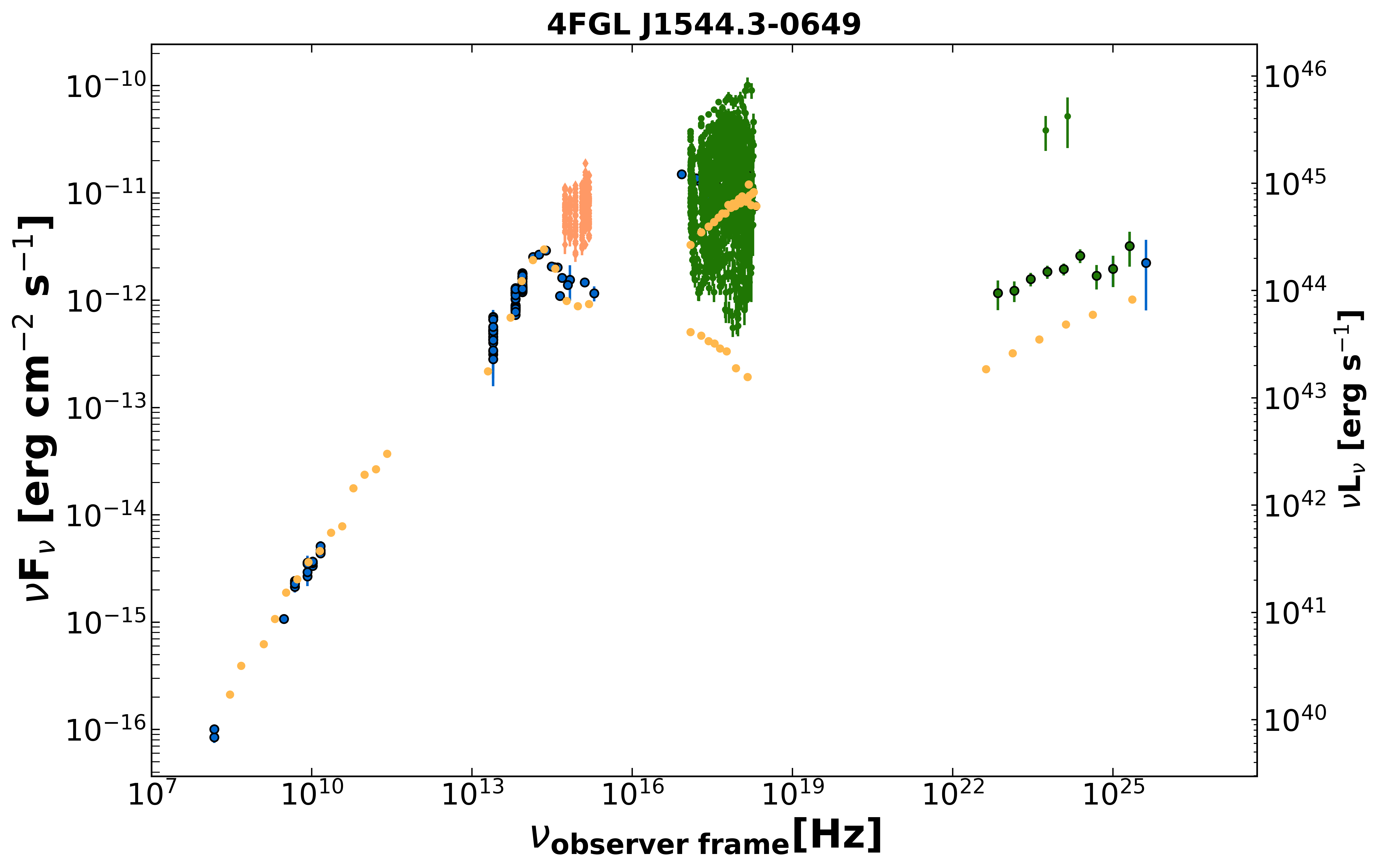 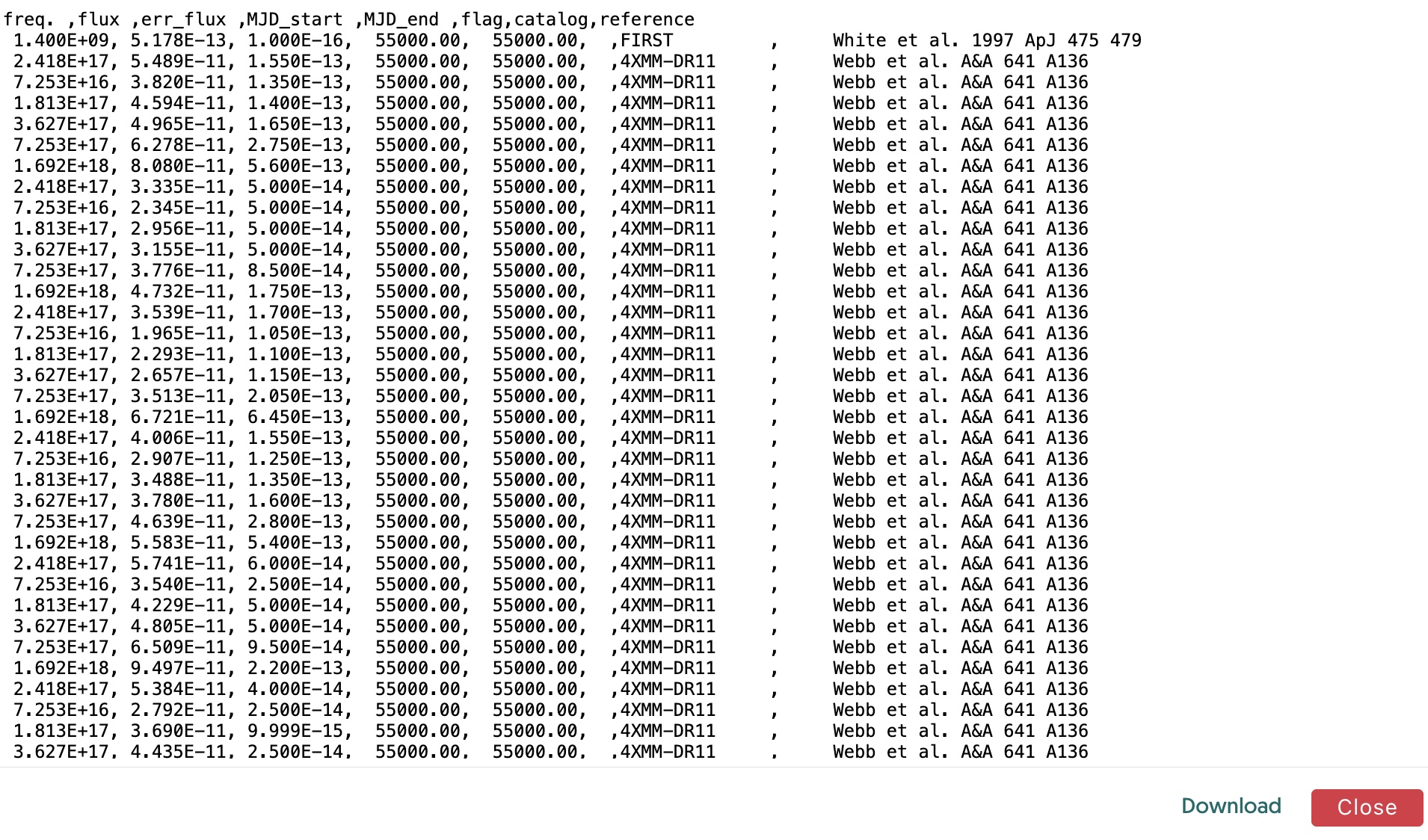 https://firmamento.hosting.nyu.edu
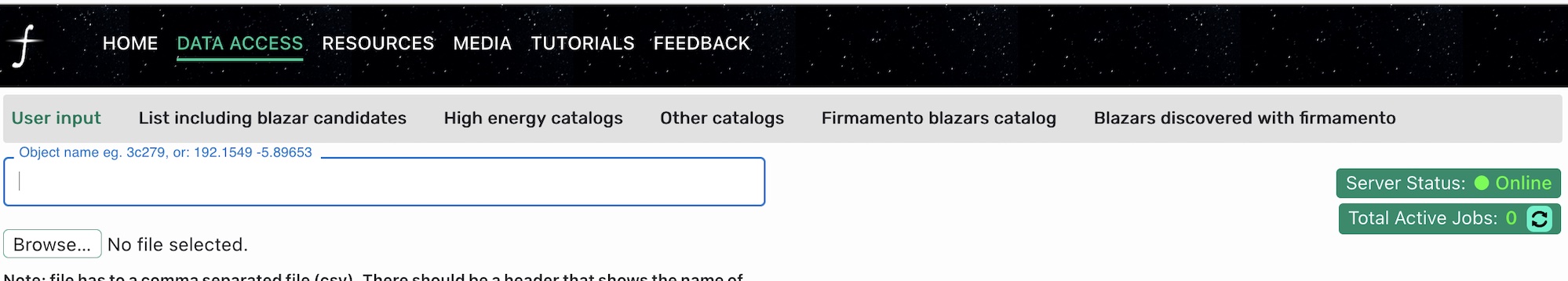 3C273
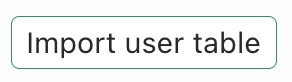 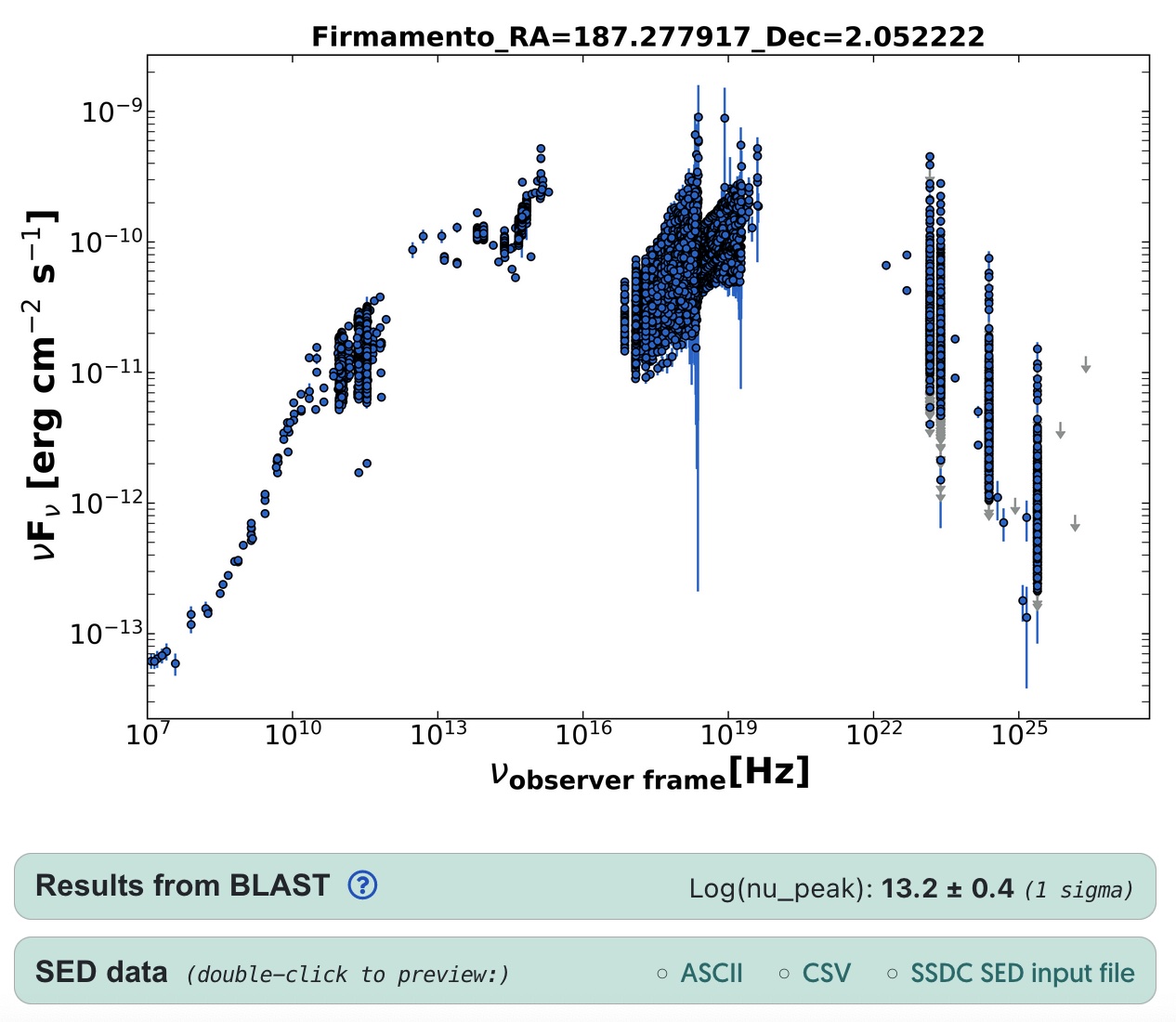 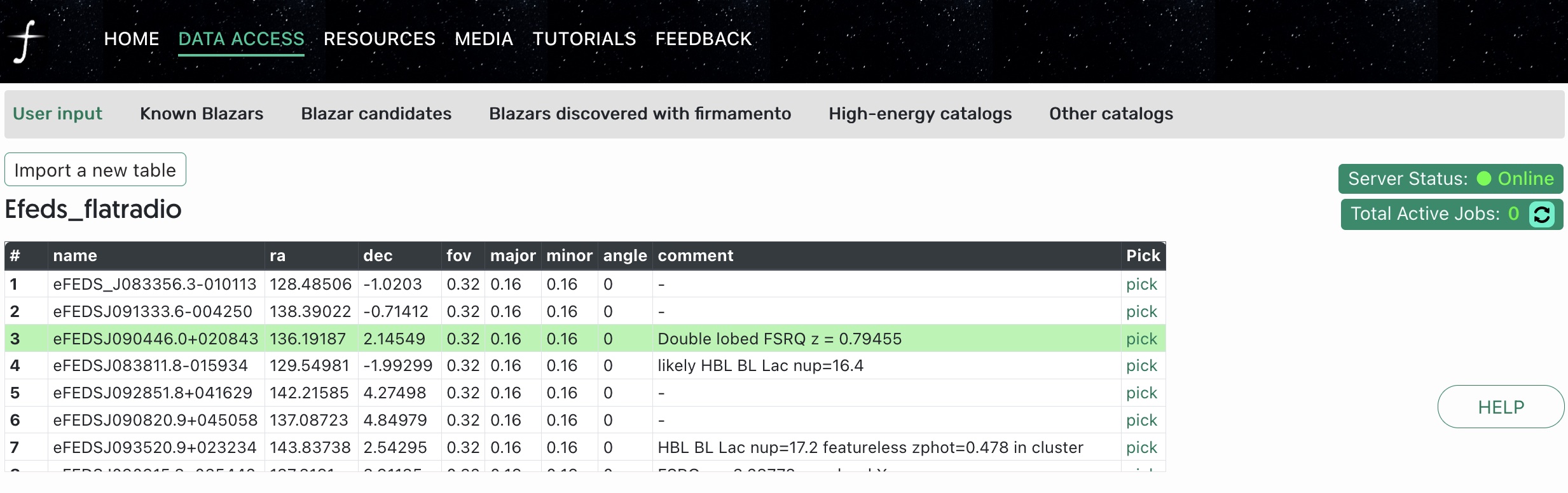 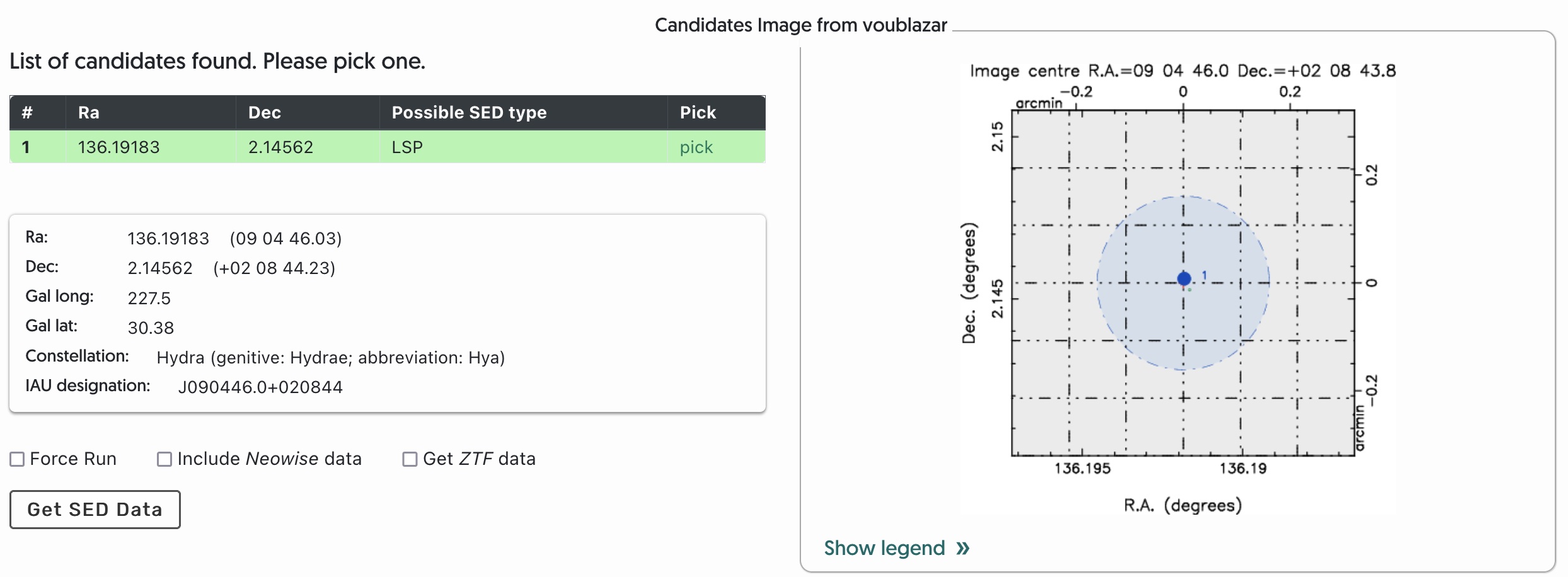 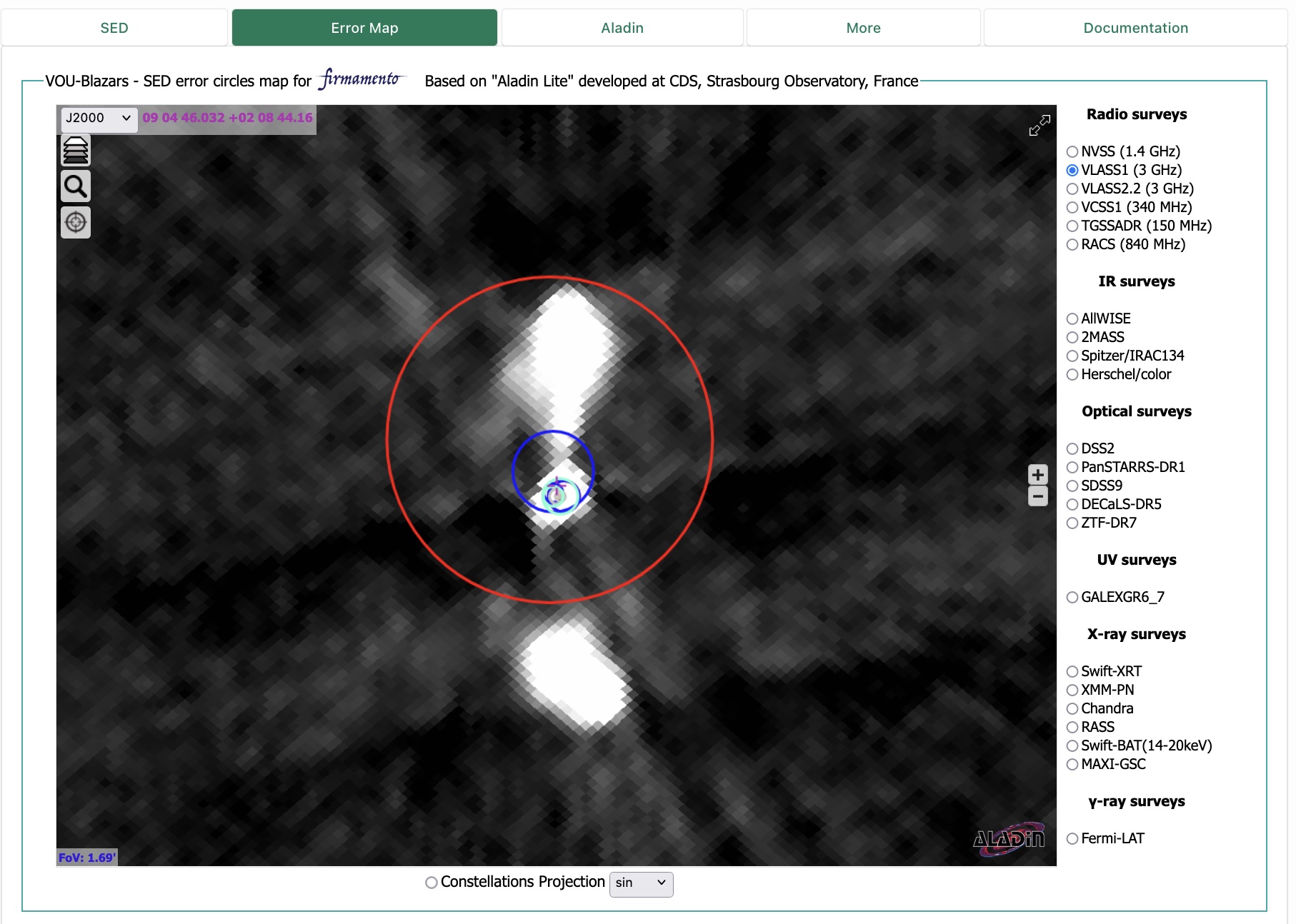